CHÀO MỪNG CÁC CON ĐẾN VỚI TIẾT HỌC
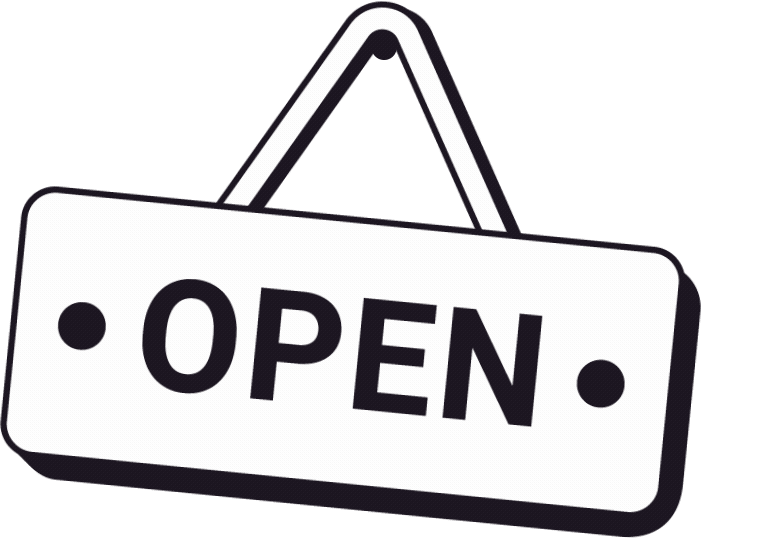 3rd Grade
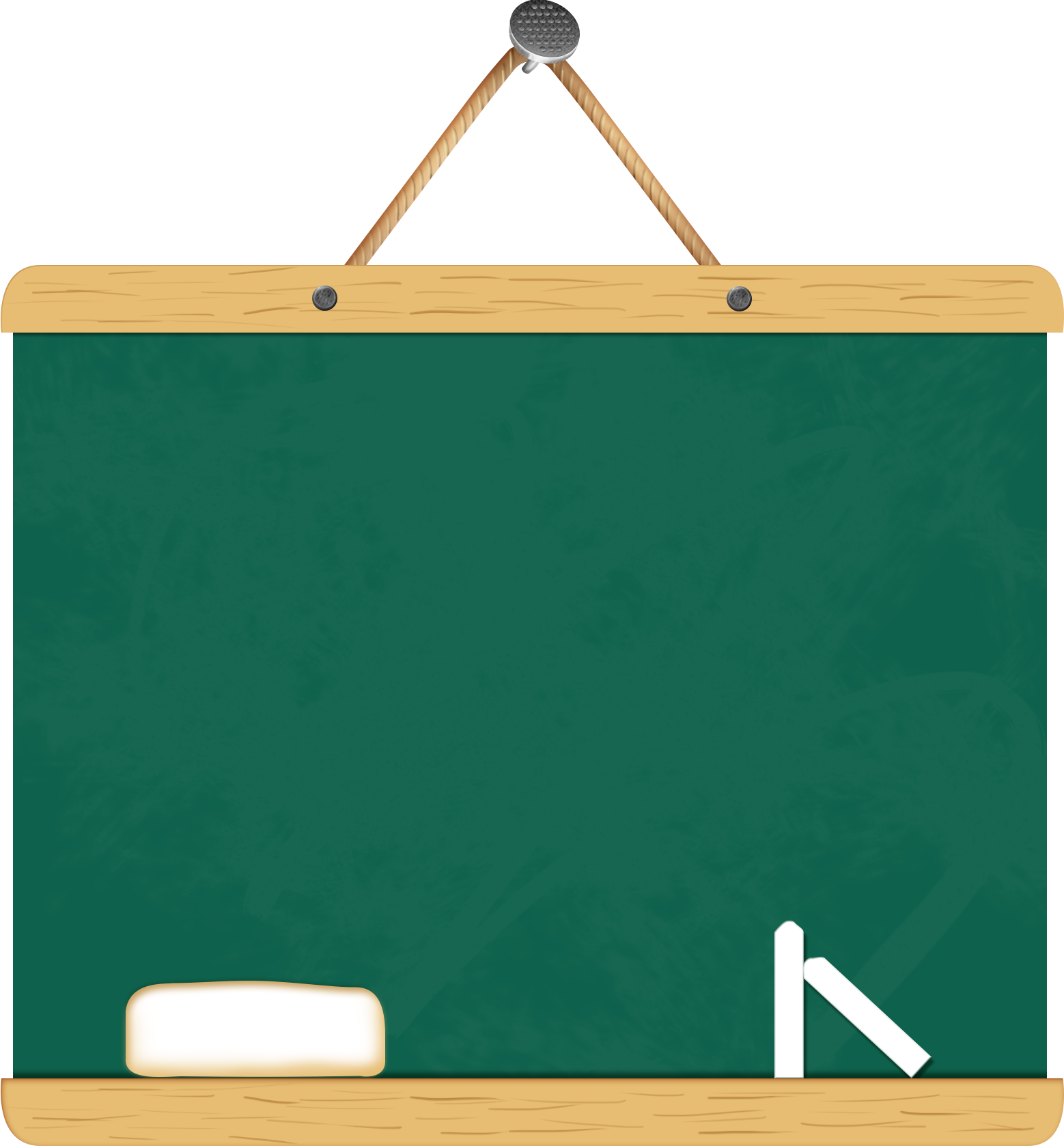 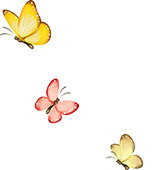 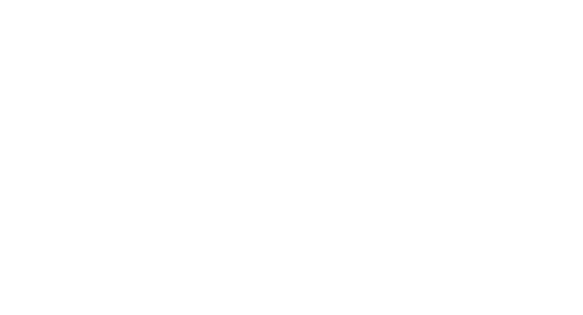 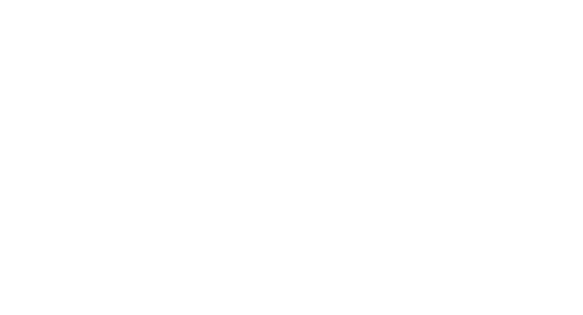 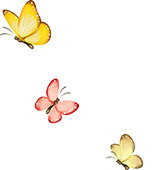 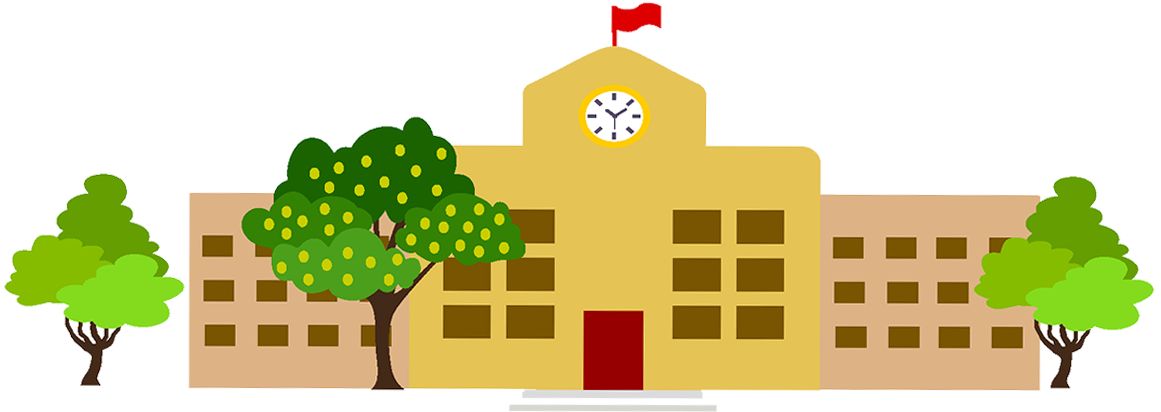 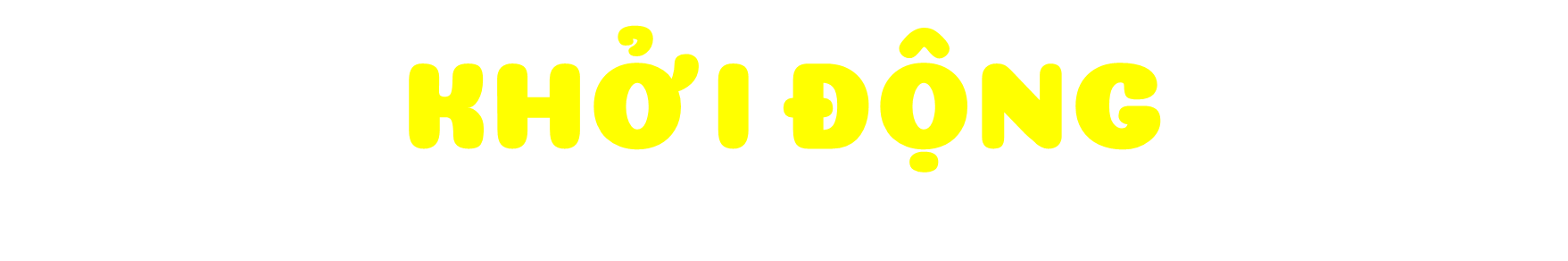 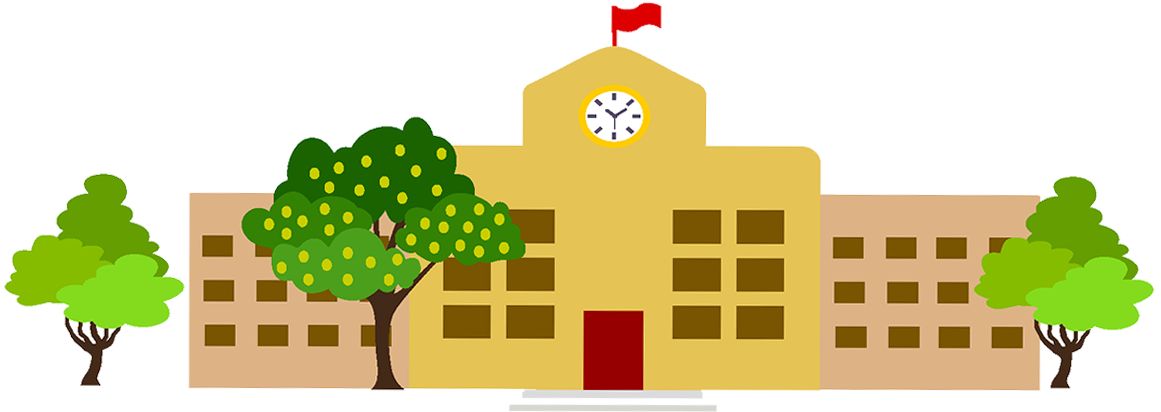 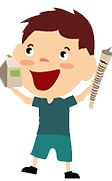 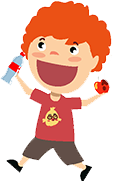 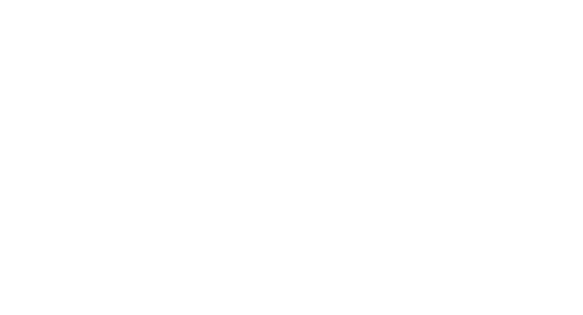 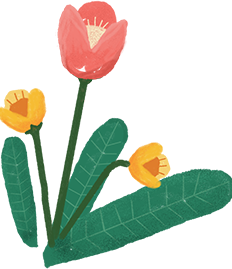 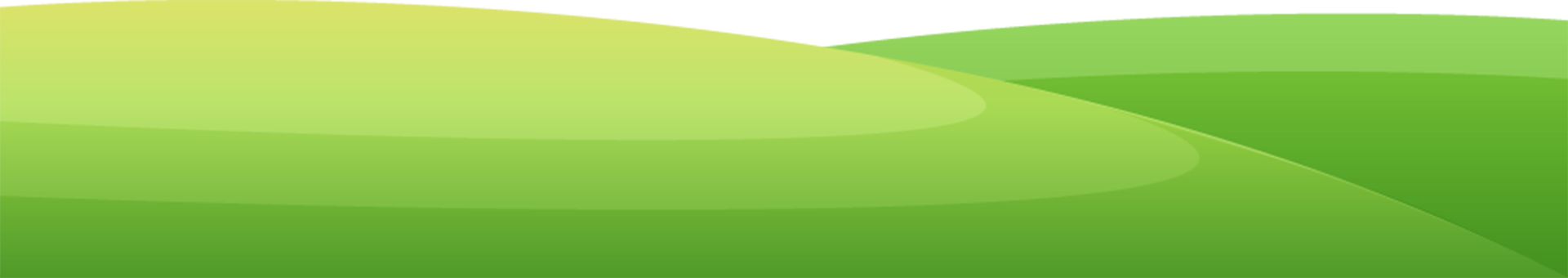 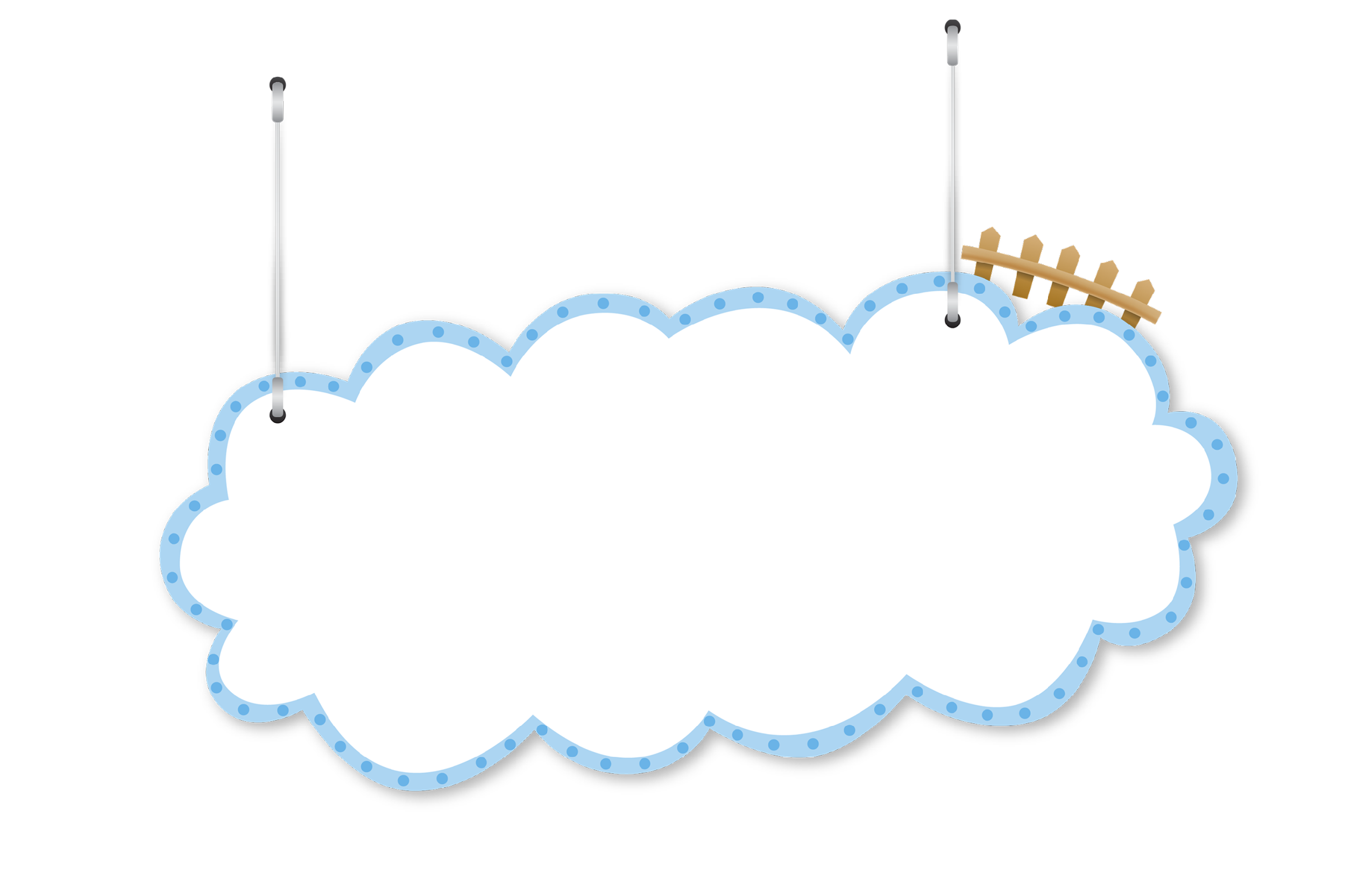 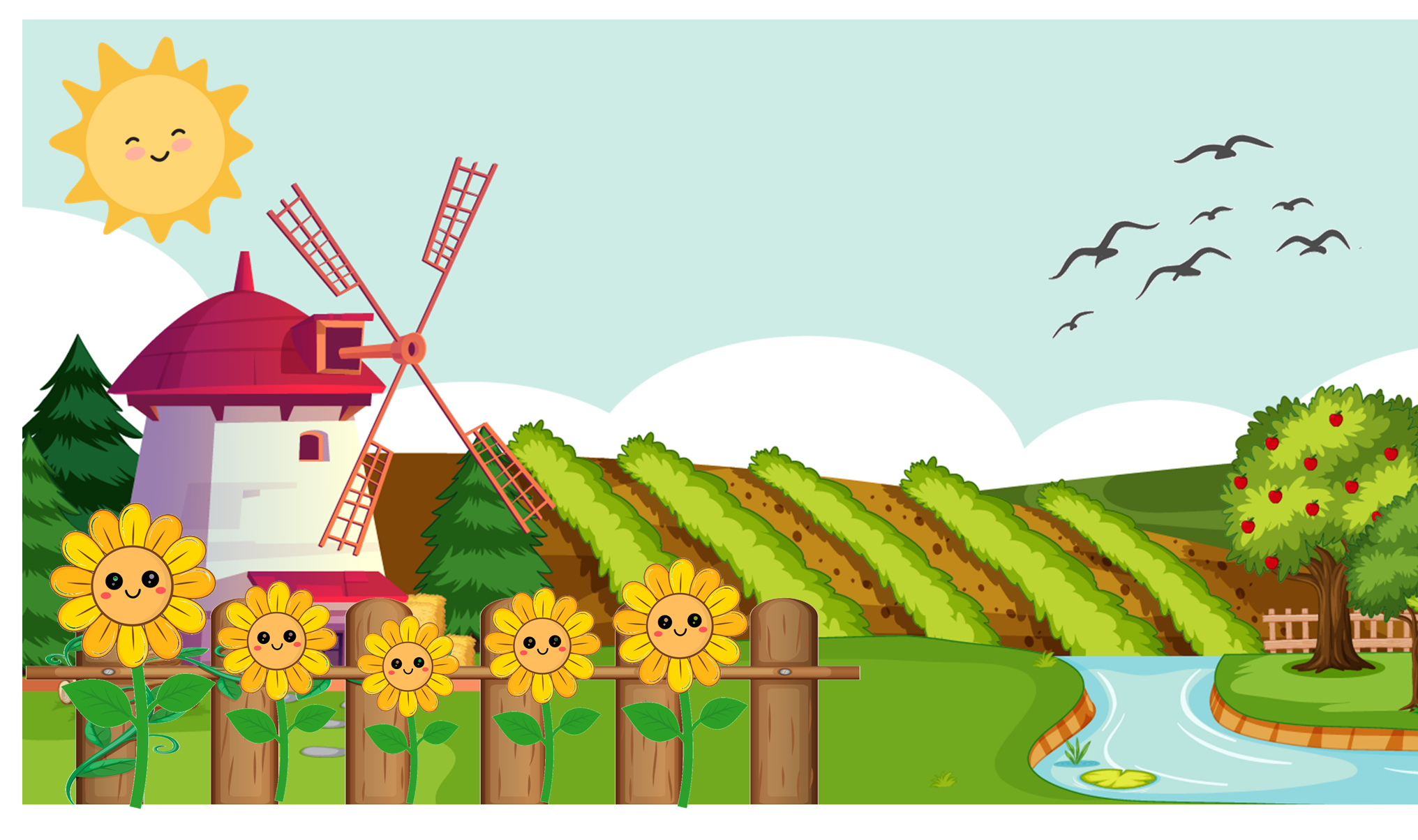 NGỌN ĐỒI CHONG CHÓNG
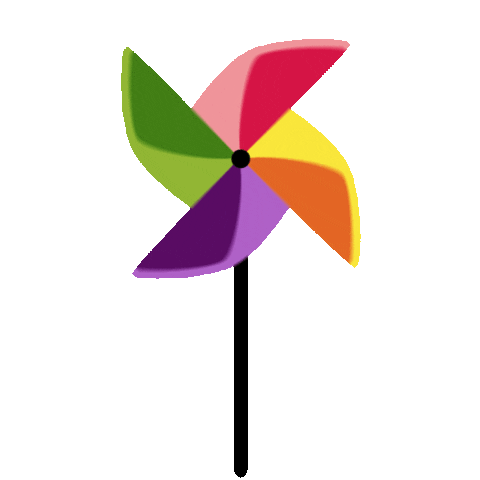 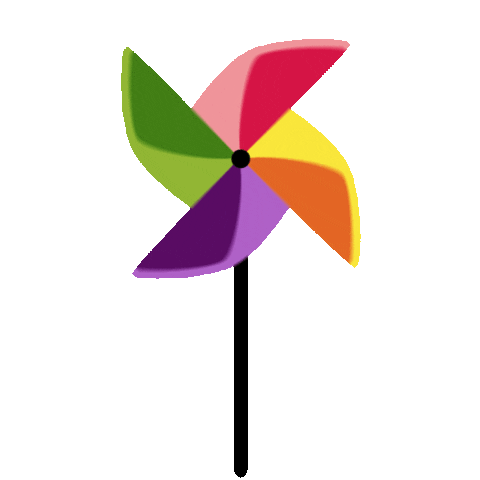 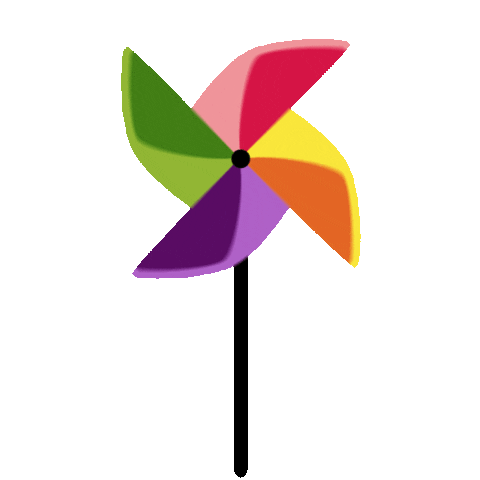 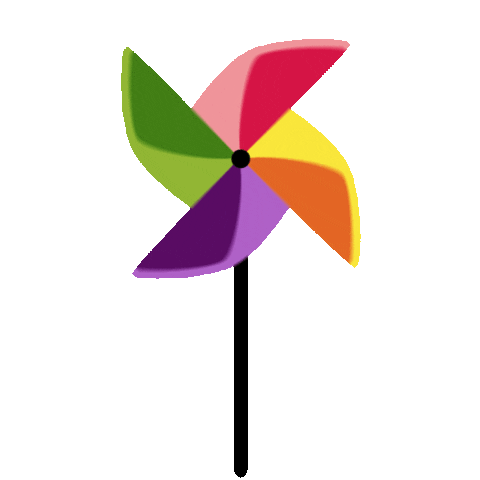 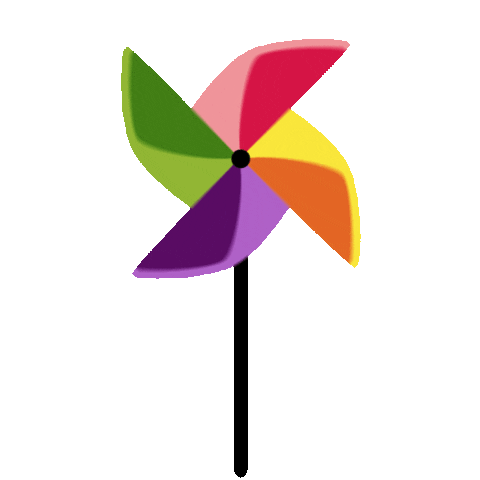 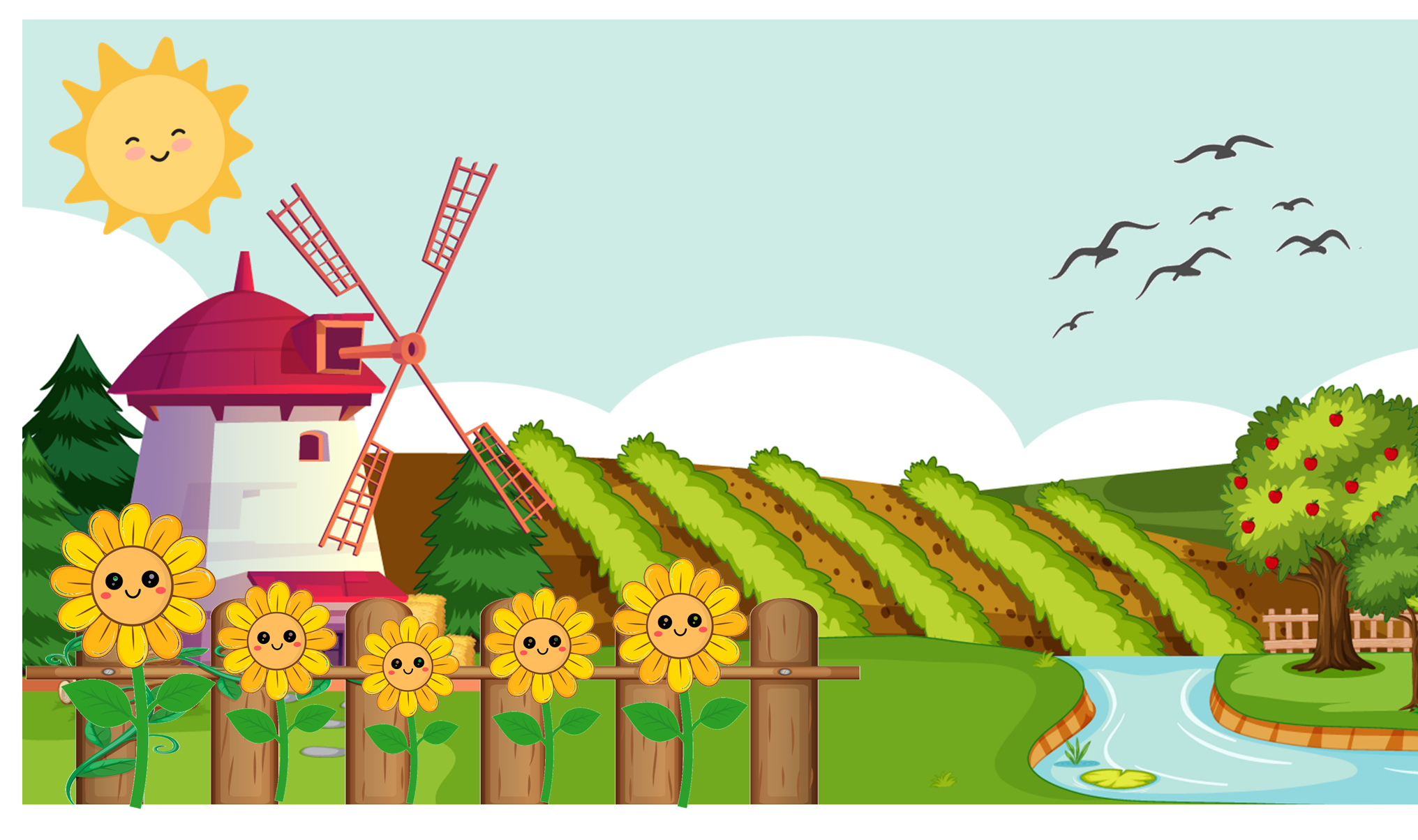 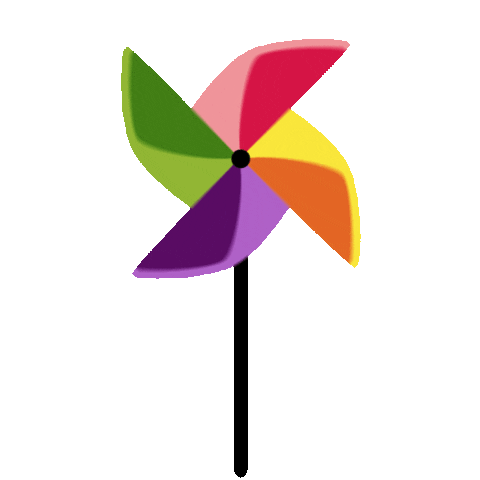 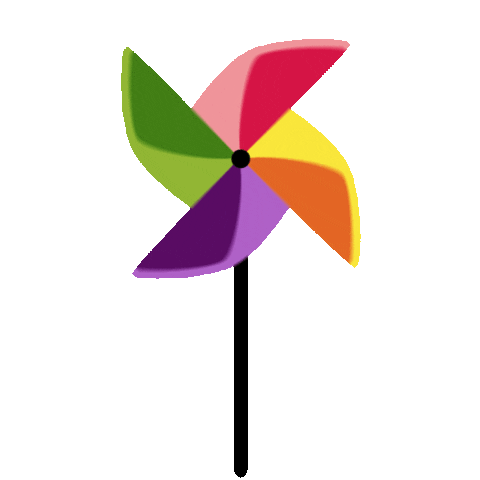 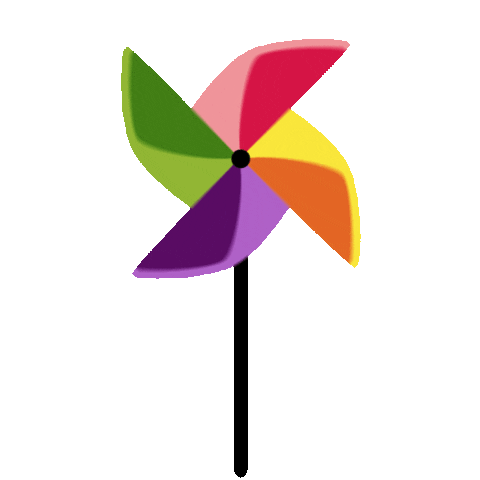 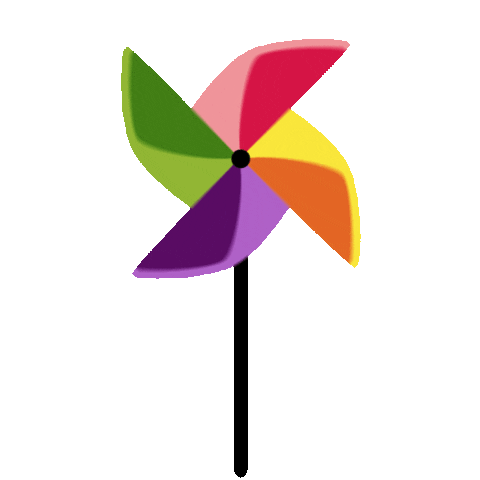 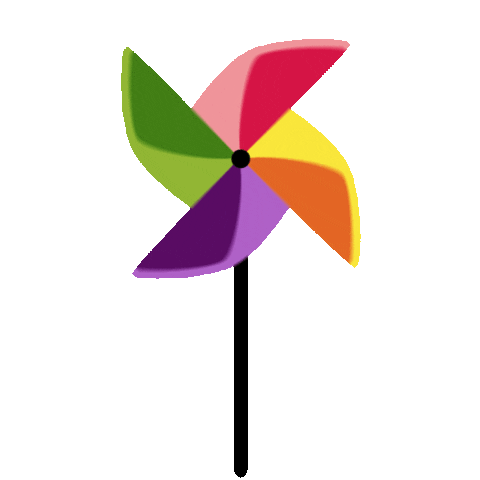 1
5
2
4
3
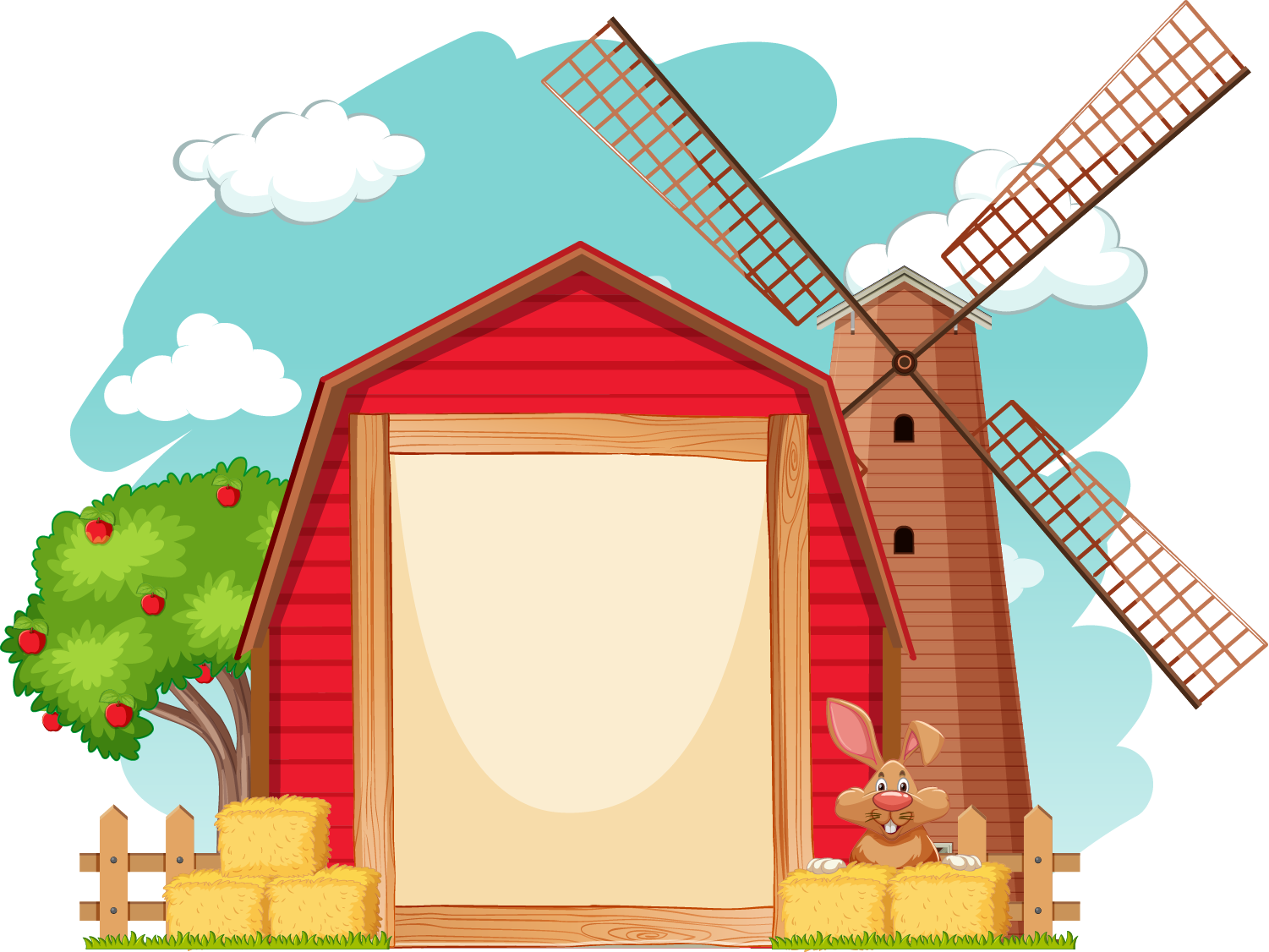 4 x 5 = ?
20
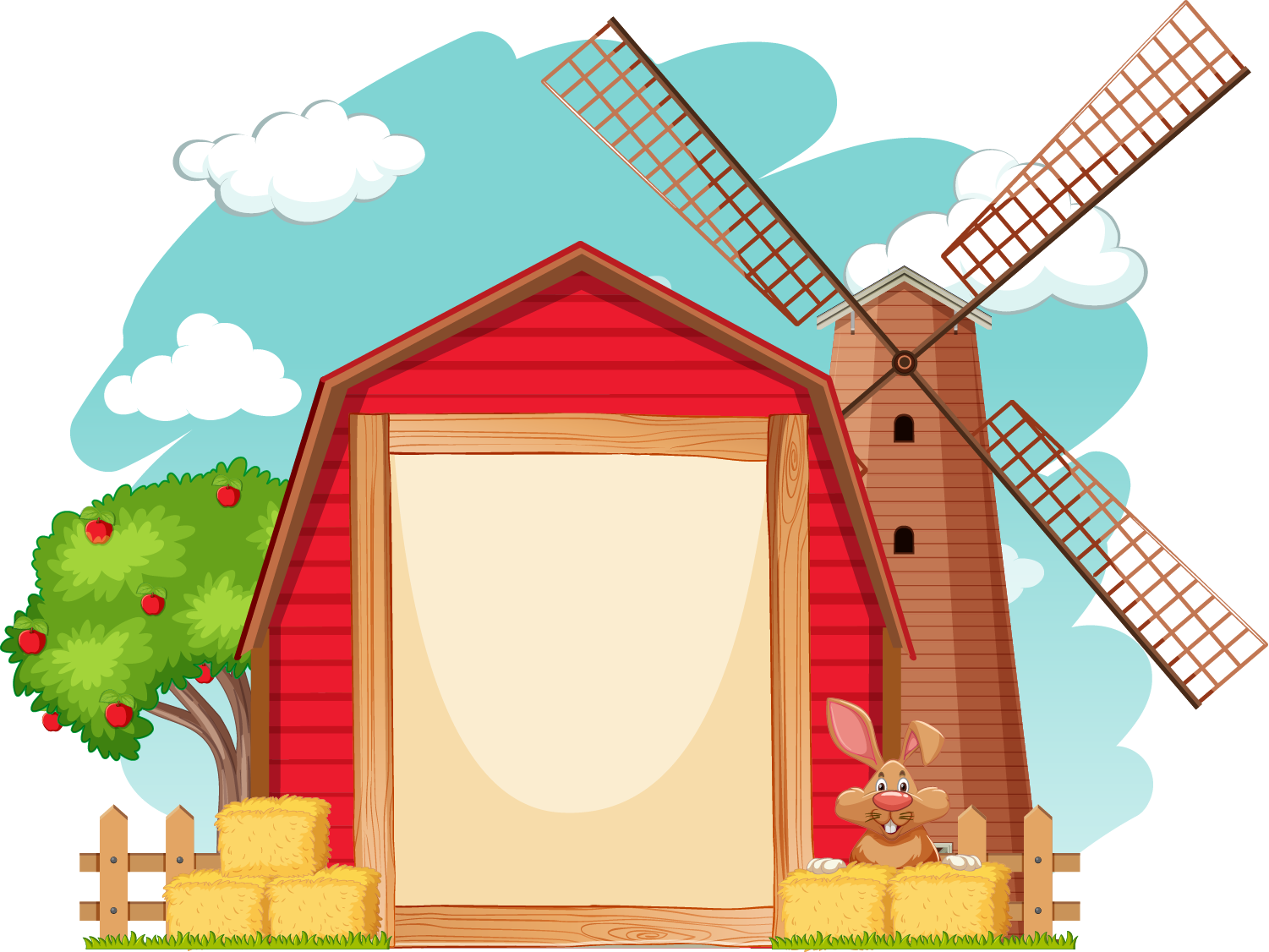 4 x 2 = ?
8
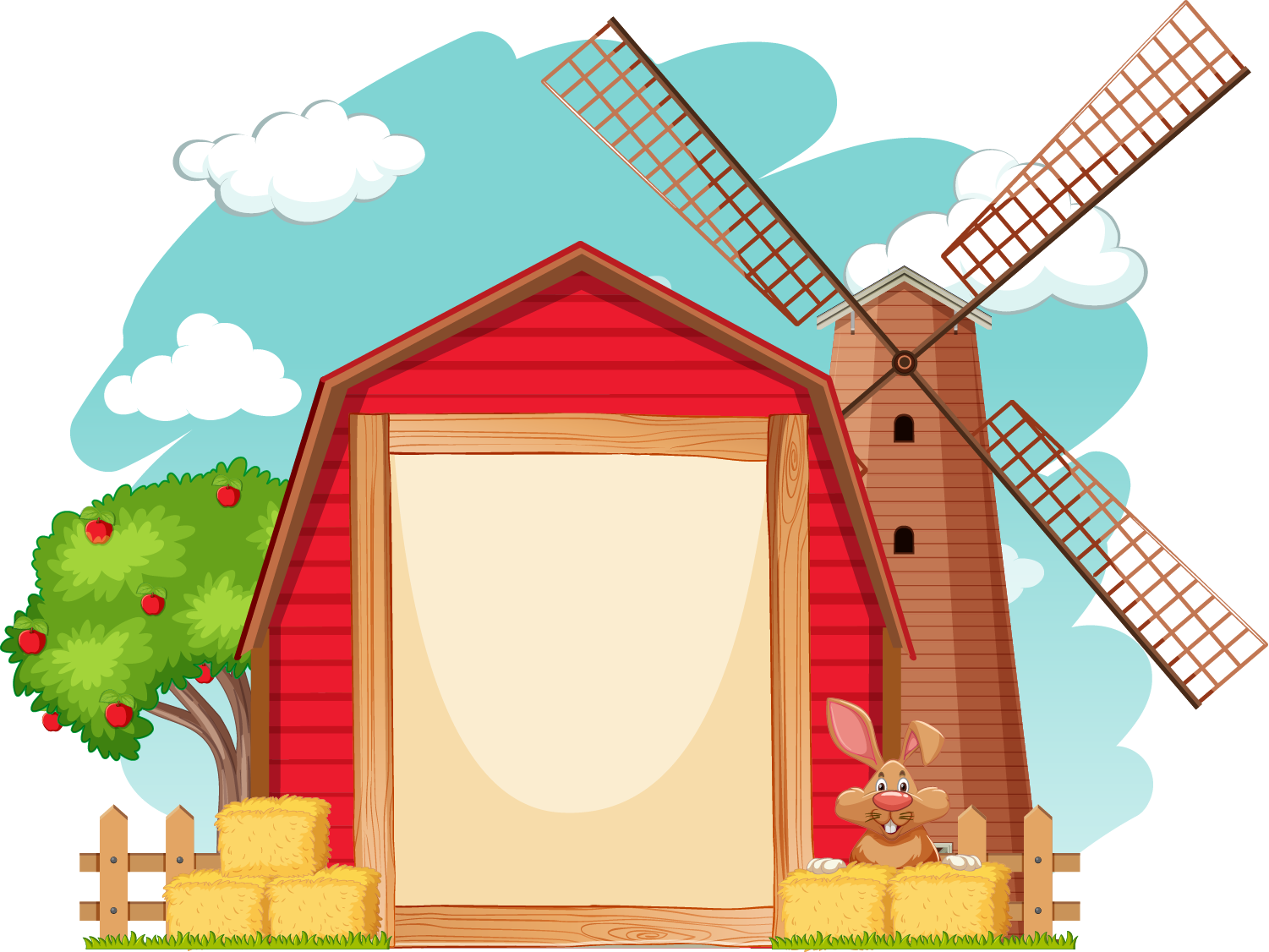 4 x 8 = ?
32
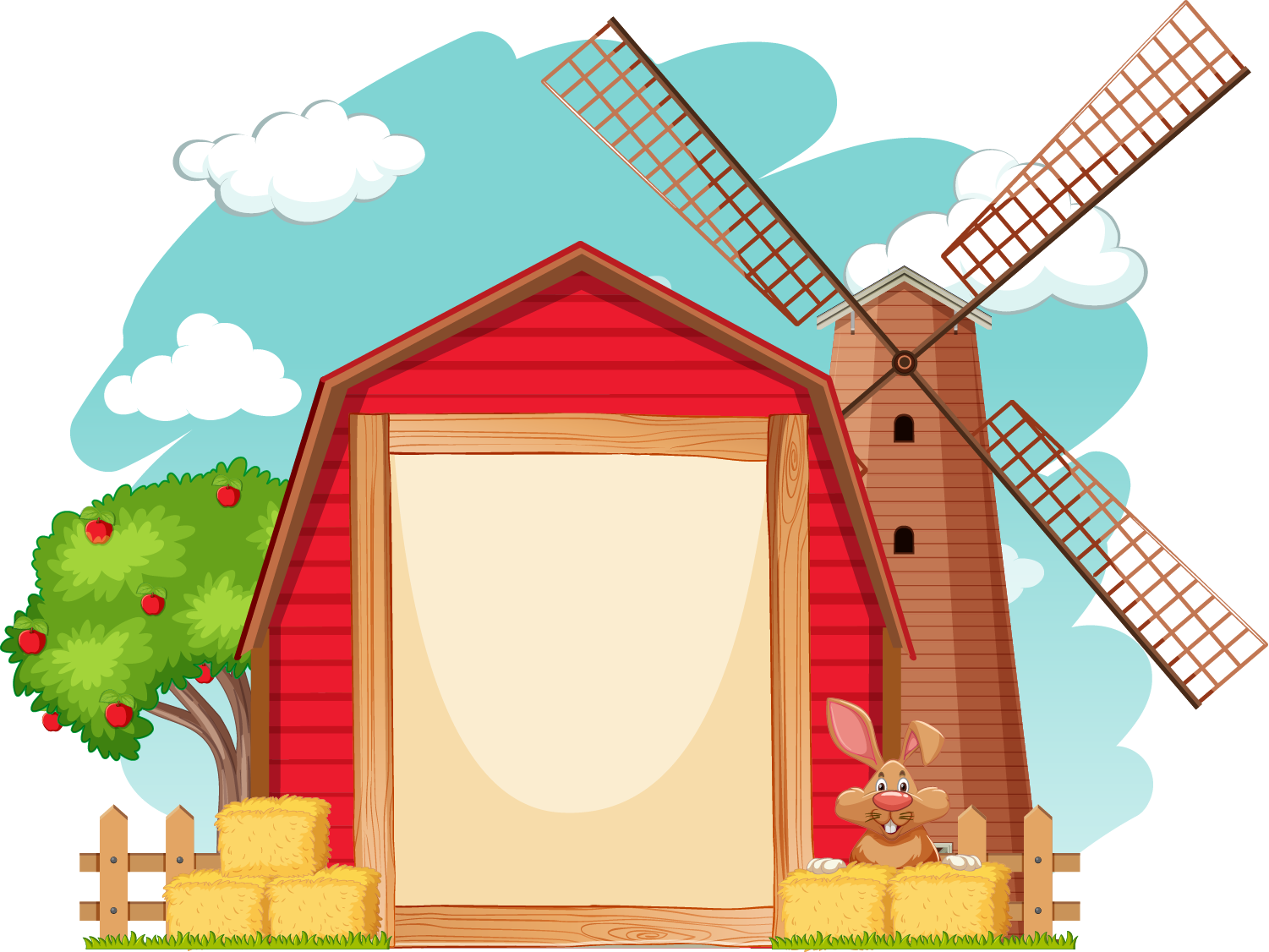 4 x 6 = ?
24
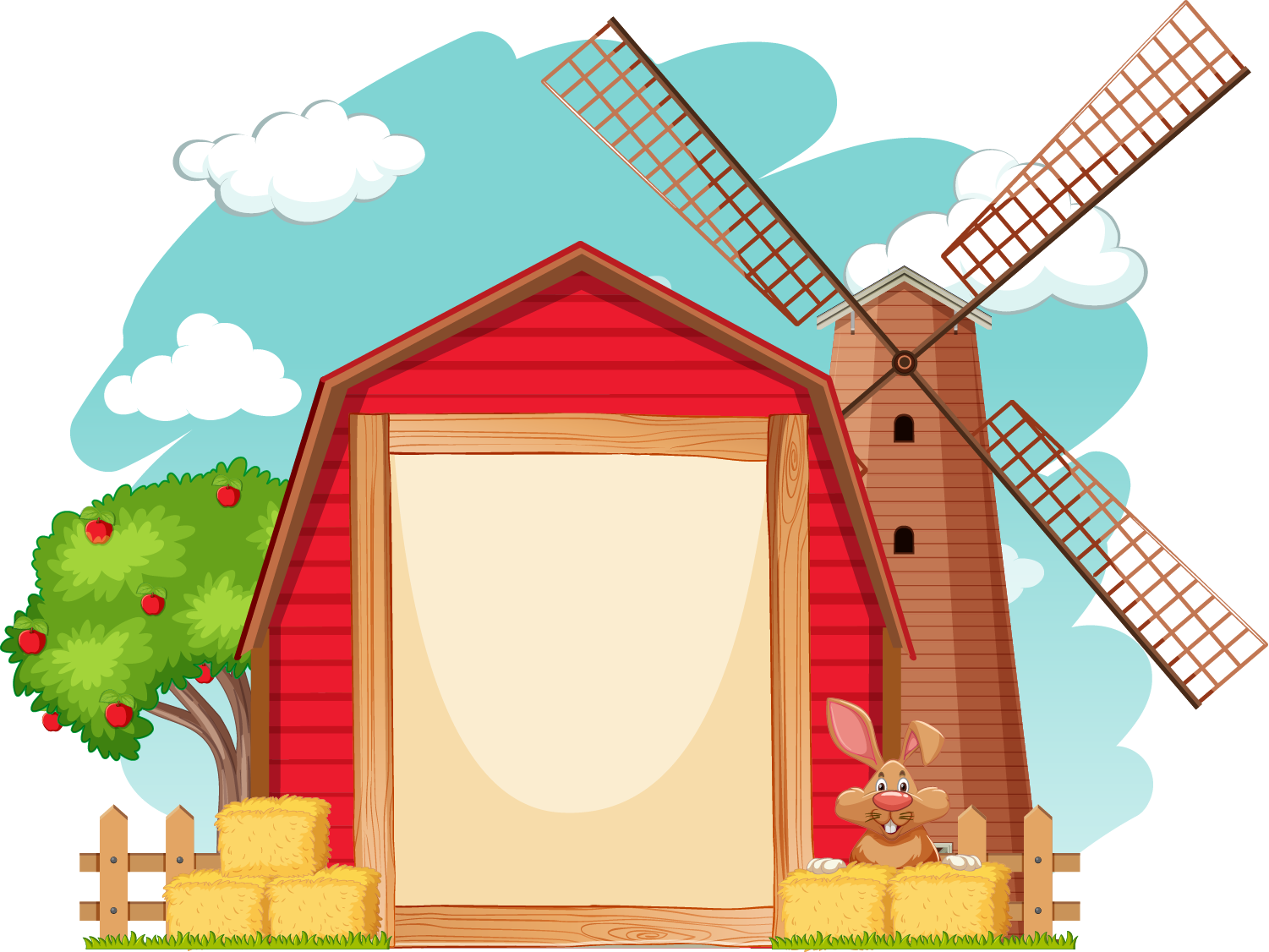 4 x 1 = ?
4
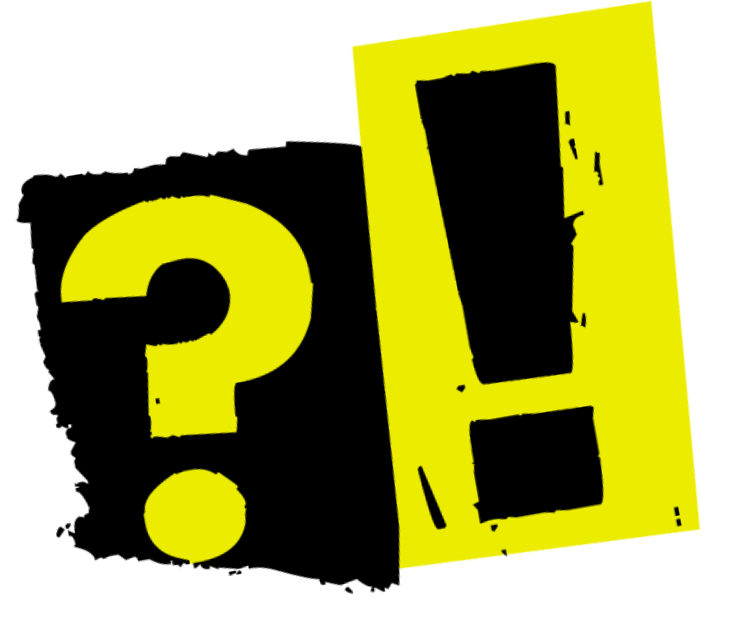 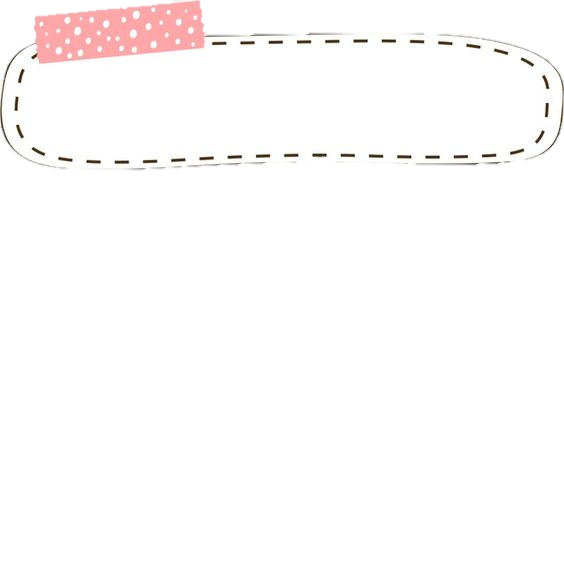 Kệ để cặp có mấy tầng?
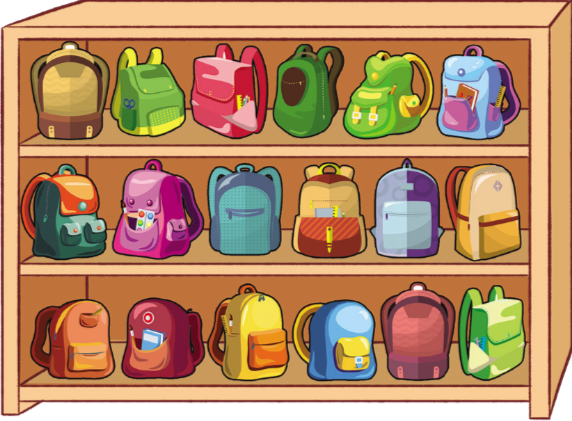 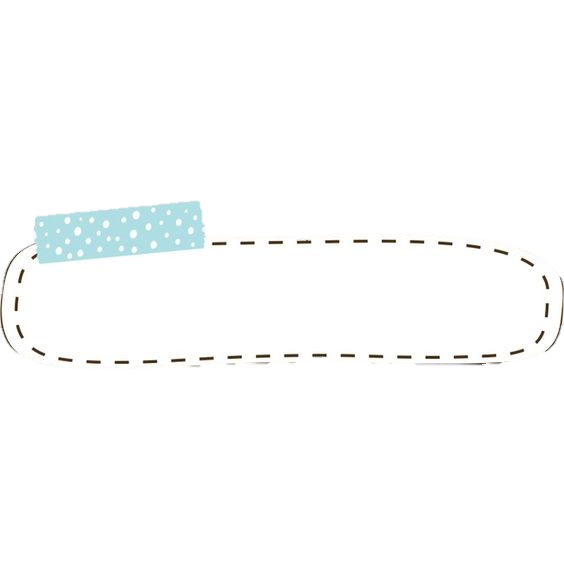 Mỗi tầng có bao nhiêu chiếc cặp?
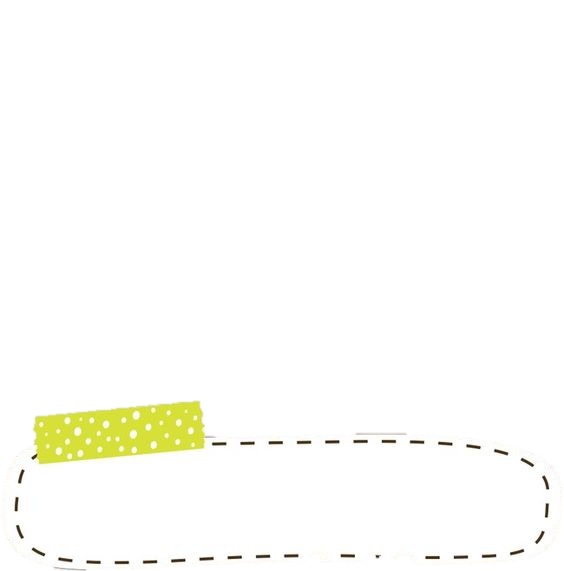 Nêu phép tính tính số chiếc cặp trong cả 3 tầng?
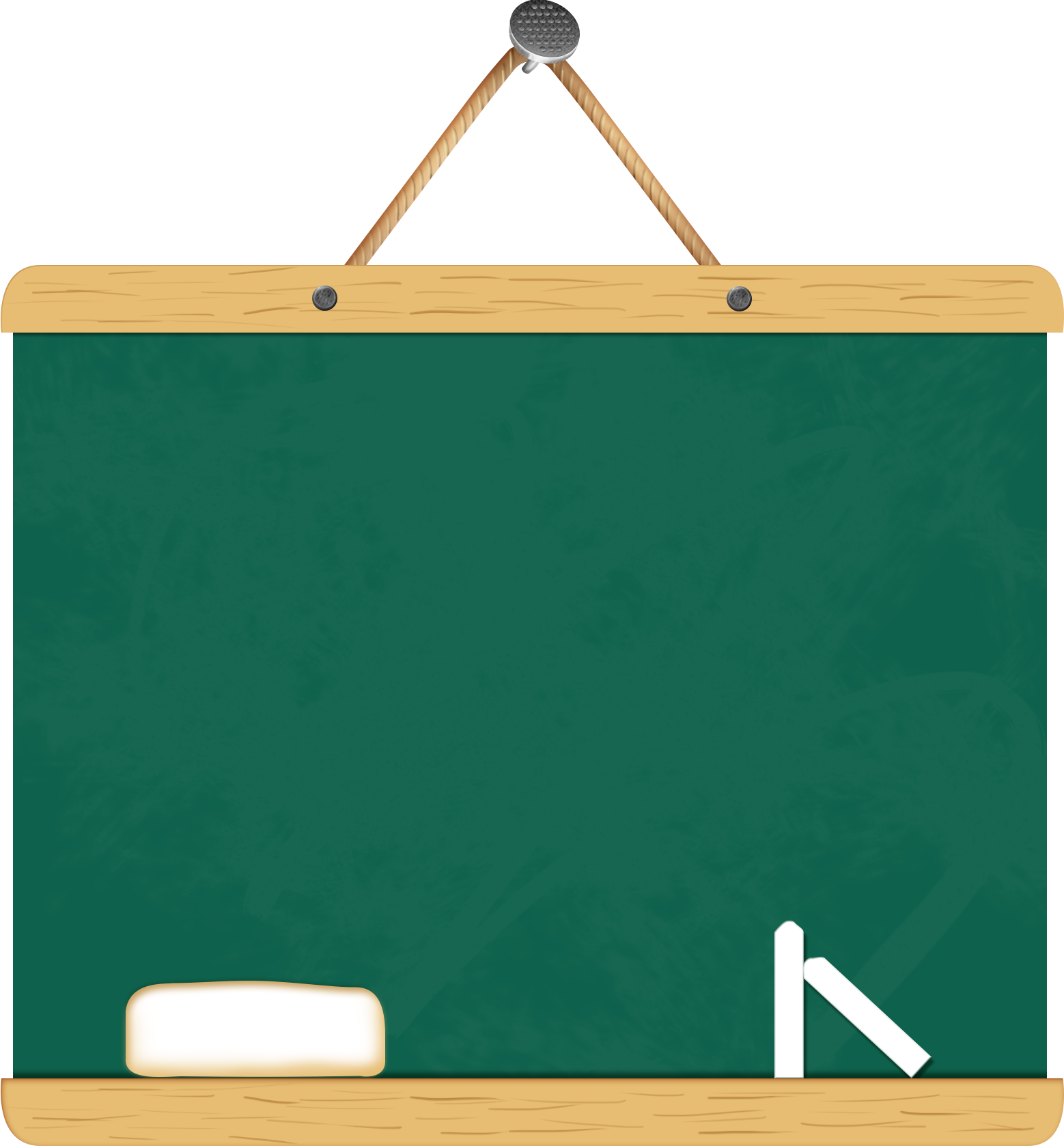 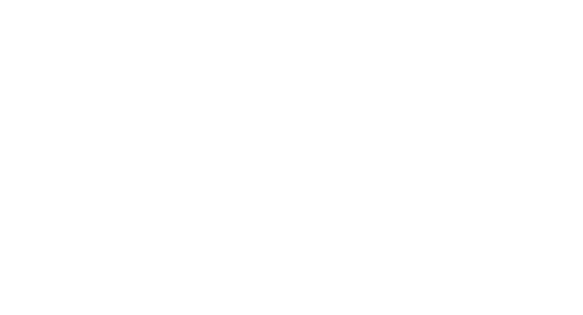 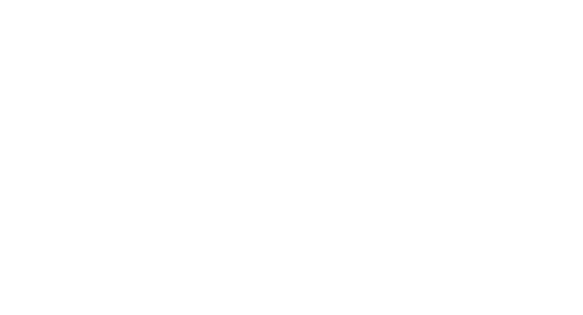 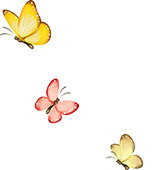 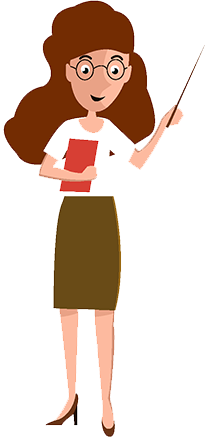 Khám phá
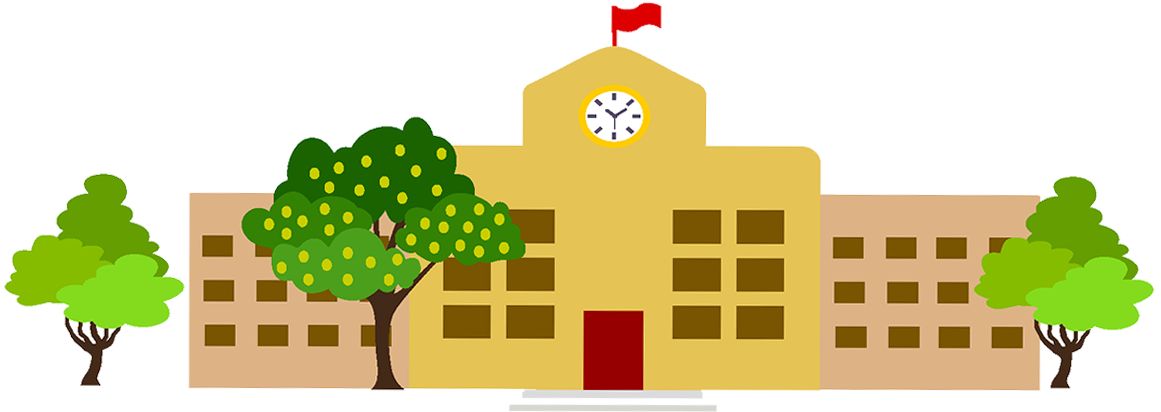 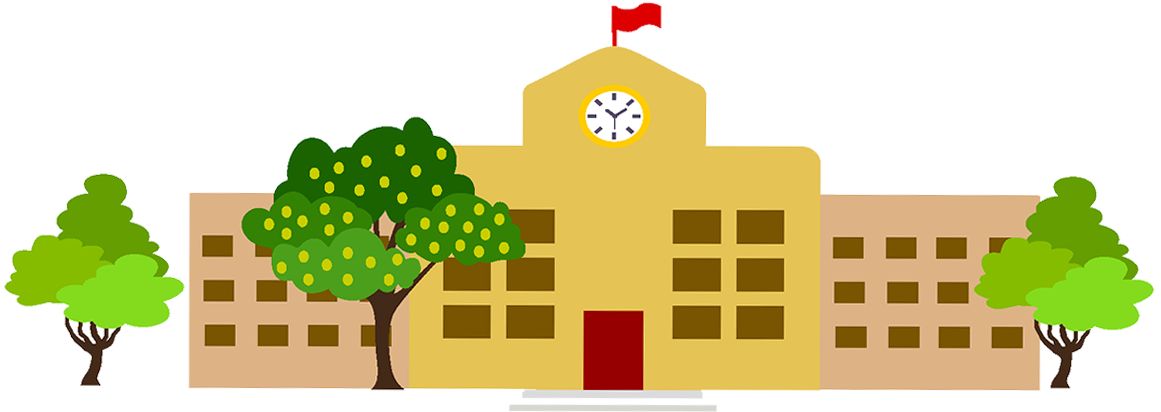 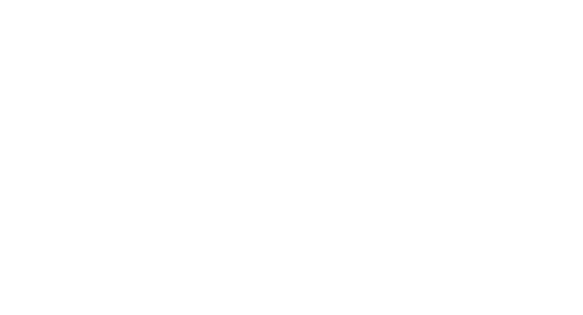 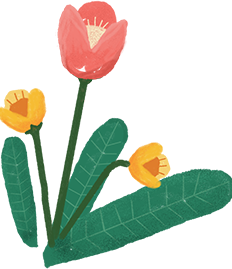 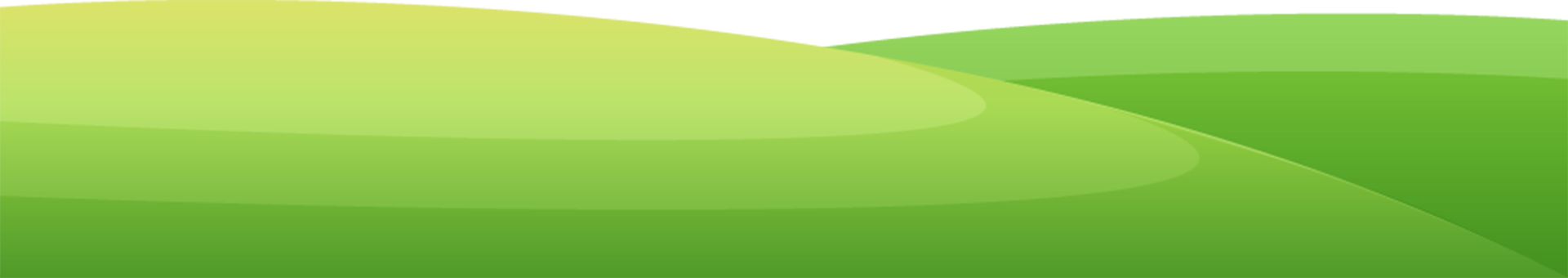 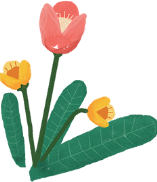 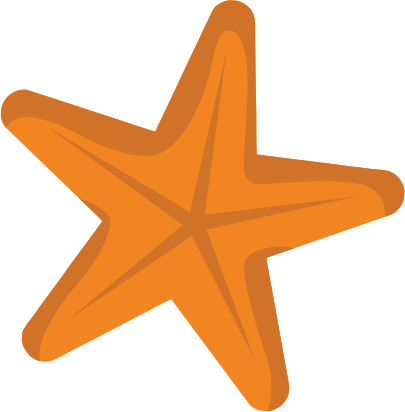 BẢNG NHÂN 6
( TIẾT 1)
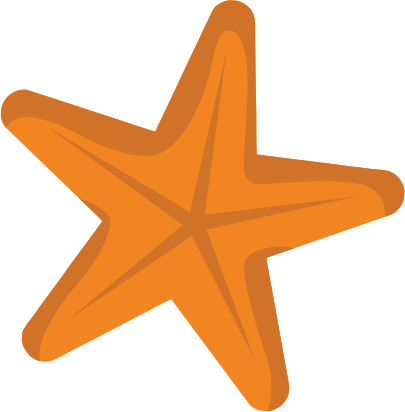 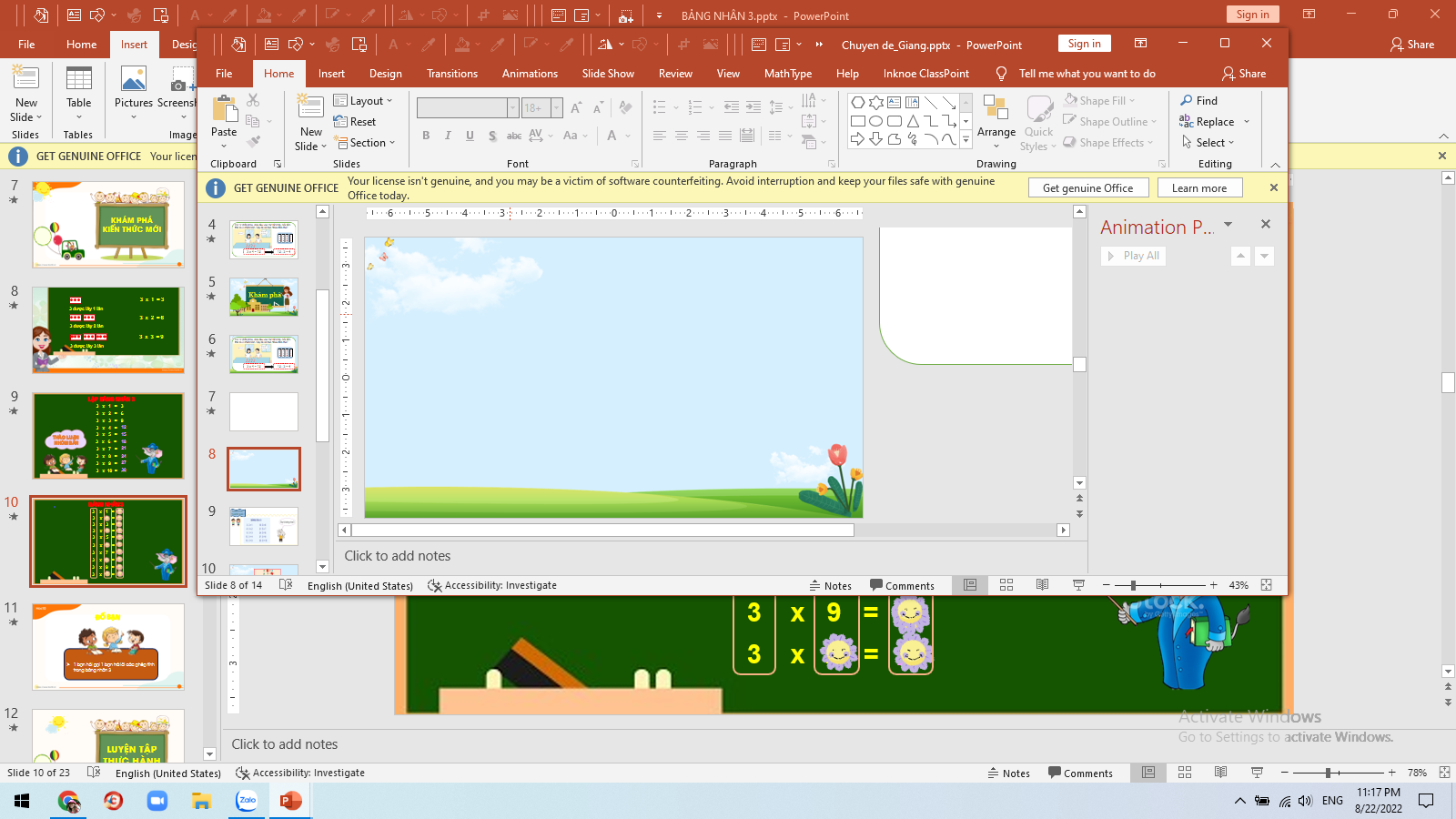 6  x  1
= 6
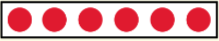 6 được lấy 1 lần
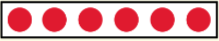 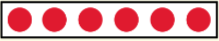 + 6
+ 6
= 12
6  x  2
6 được lấy 2 lần
Ta có: 6 x 2 = 6 + 6 = 12
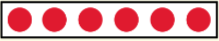 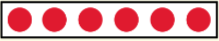 6  x  3
= 18
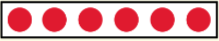 6 được lấy 3 lần
Ta có: 6 x 3 = 6 + 6 + 6 = 18
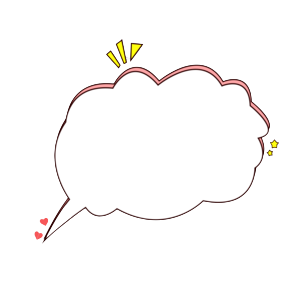 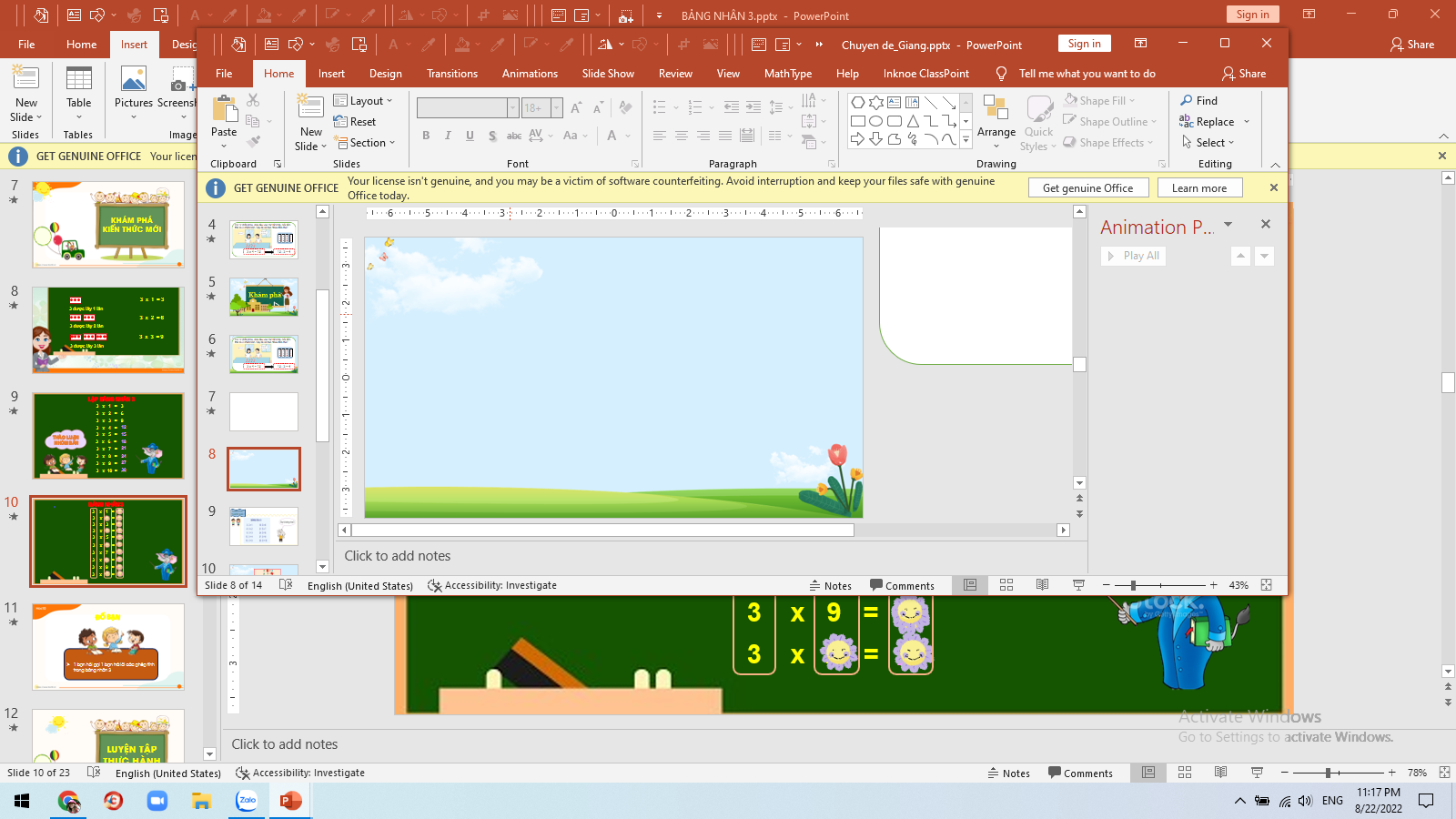 Thảo luận nhóm 4
Mỗi tấm thẻ có 6 chấm tròn. Lần lượt lấy ra 4,5,6,7,8,9,10 tấm thẻ rồi nêu các phép nhân tương ứng.
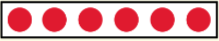 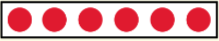 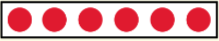 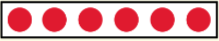 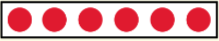 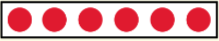 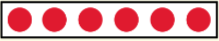 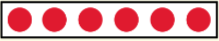 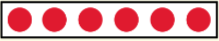 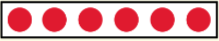 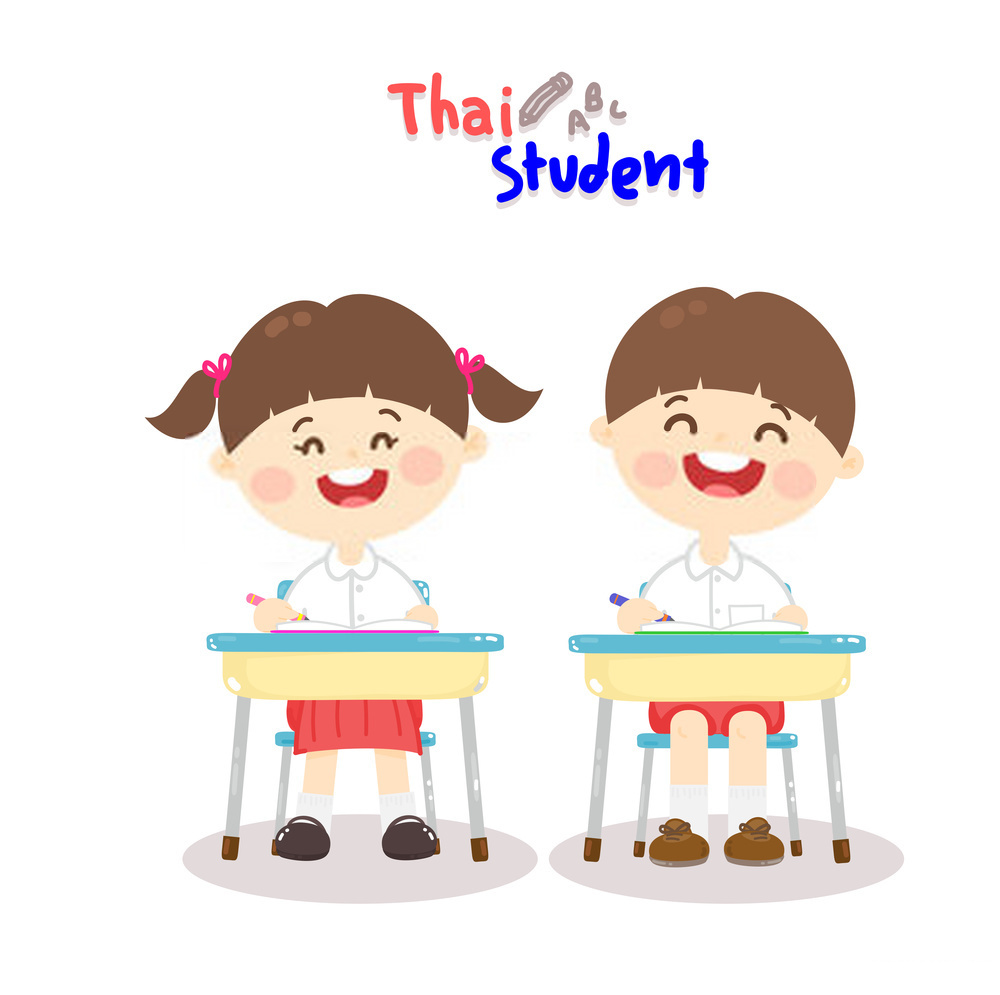 6 x 4 = 	         6 x 7 = 
6 x 5 = 		6 x 8 =
6 x 6 = 		6 x 9 =
6 x 10 =
42
24
48
30
36
54
60
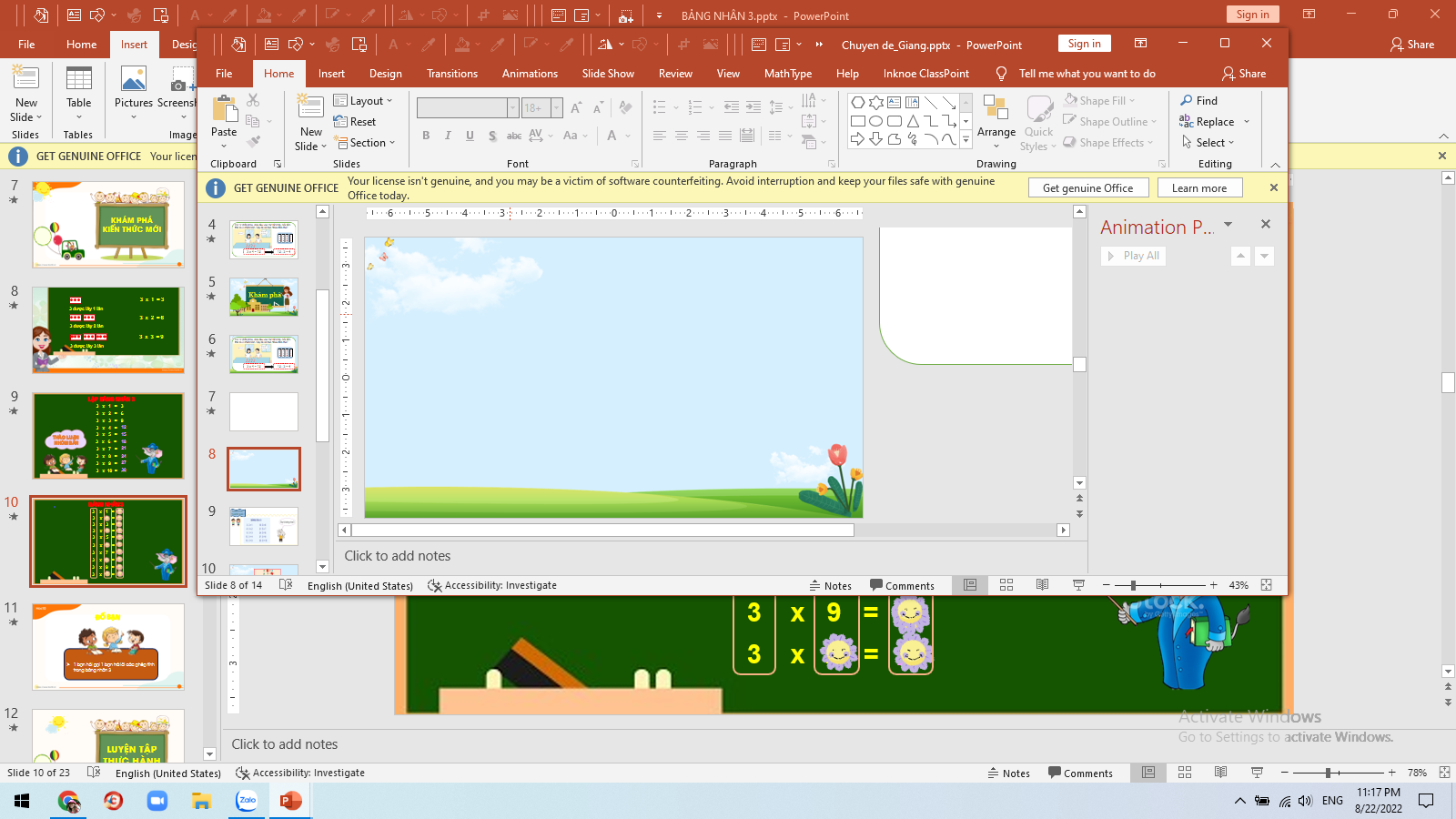 6
6  x  1 = 
6  x  2 =
6  x  3 =
6  x  4 =
6  x  5 =
6  x  6 =
6  x  7 =
6  x  8 =
6  x  9 =
6  x 10 =
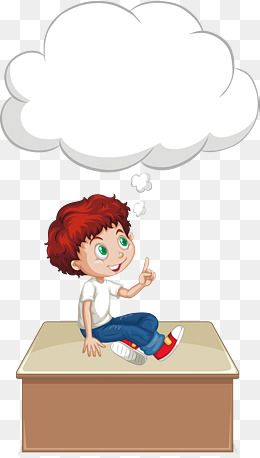 12
18
BẢNG NHÂN 6
24
30
36
42
48
54
60
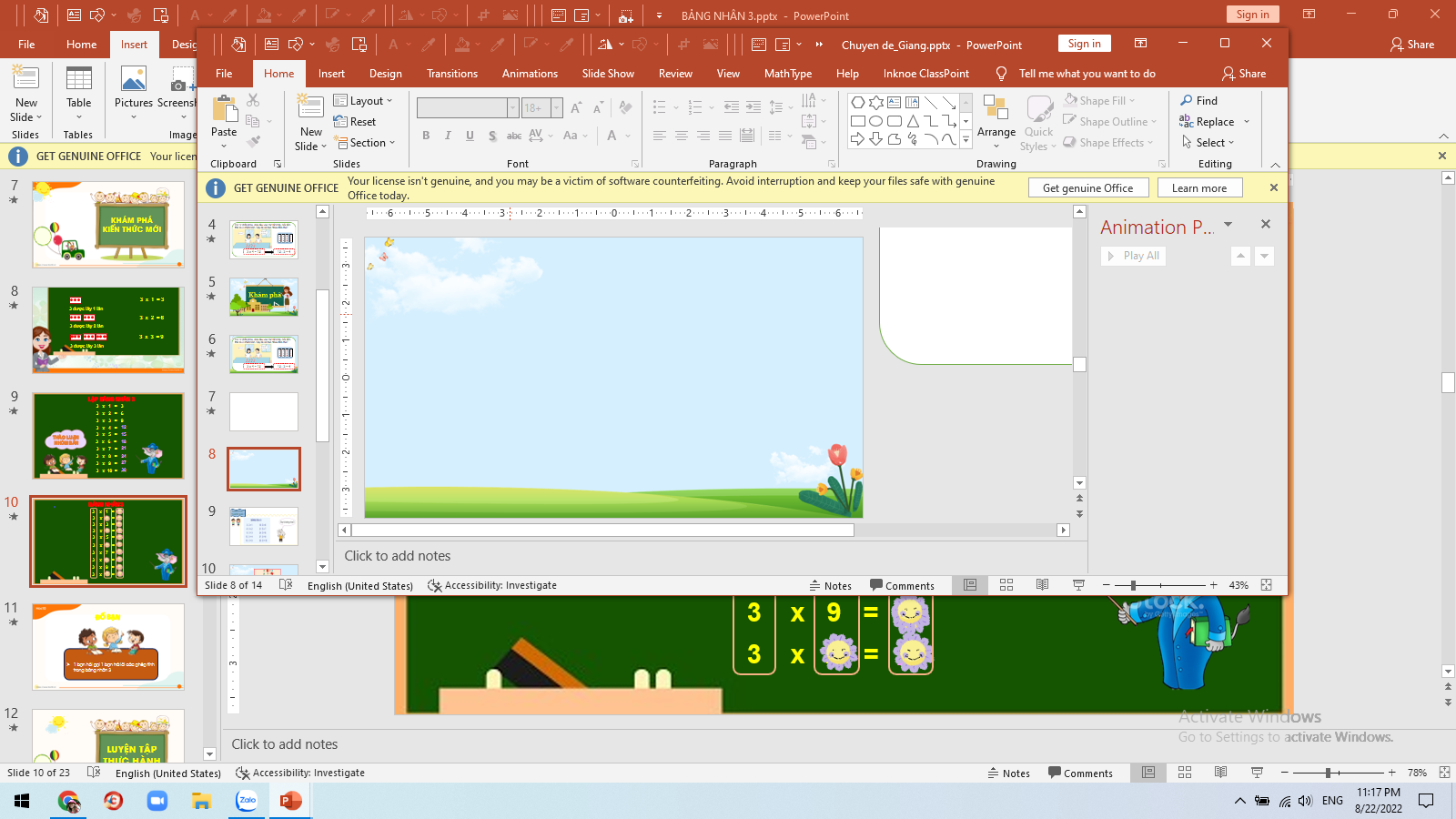 6 x 1  = 6 
6 x 2  = 12
6 x 3  = 18
6 x 4  = 24
6 x 5  = 30
6 x 6  = 36
6 x 7  = 42
6 x 8  = 48
6 x 9  = 54
6 x 10= 60
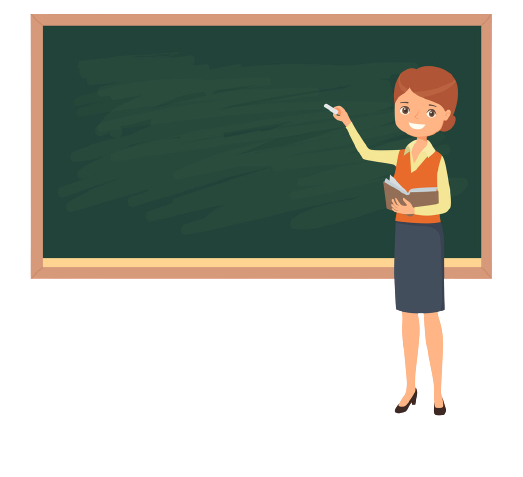 Nhận xét bảng nhân 6
Thừa số thứ nhất
Thừa số thứ 2
Tích
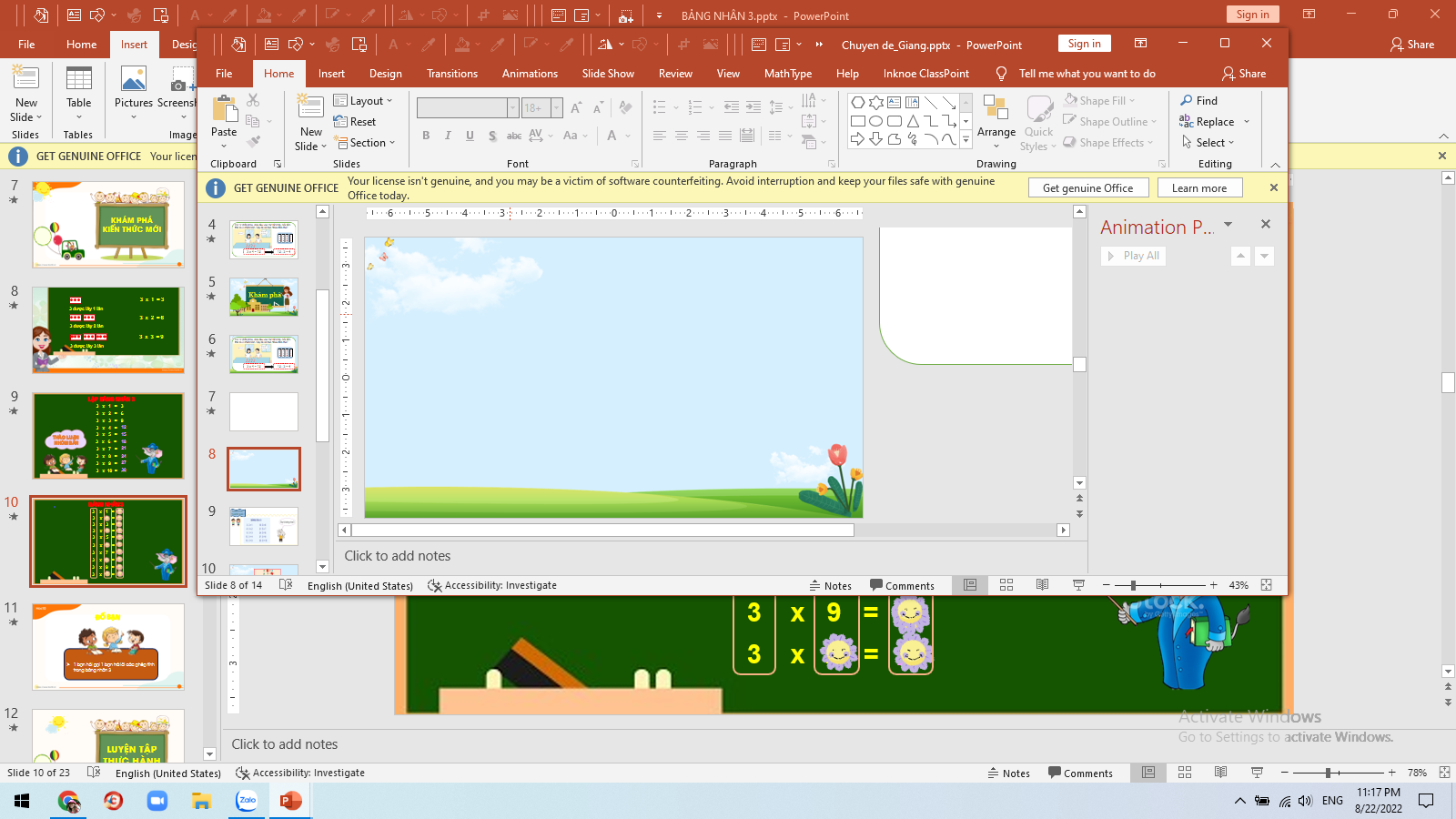 6  x  1  = 6 
 6  x  2  = 12
 6  x  3  = 18
 6  x  4  = 24
 6  x  5  = 30
 6  x  6  = 36
 6  x  7  = 42
 6  x  8  = 48
 6  x  9  = 54
 6  x 10 = 60
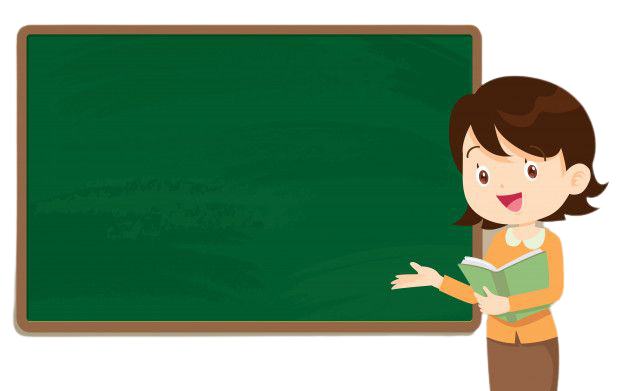 - Thừa số thứ nhất đều là 6.
- Thừa số thứ 2 là các số tự nhiên liên tiếp từ 1 đến 10.
- Tích là các số thêm 6, từ 6 đến 60 (tích sau hơn tích liền trước 6 đơn vị)
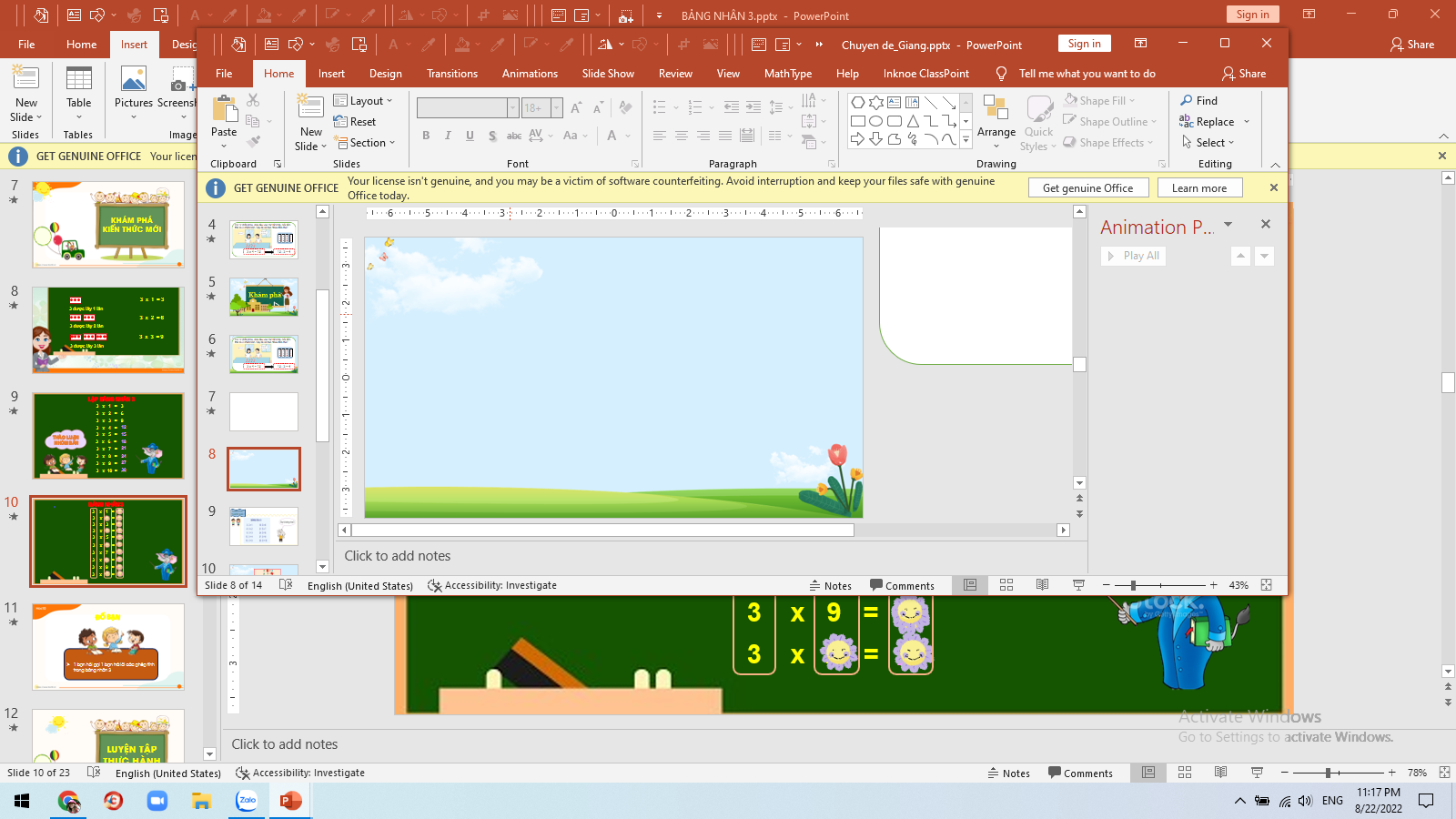 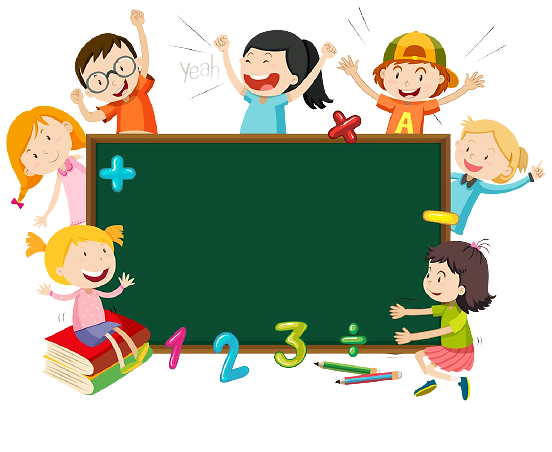 Cùng học bảng nhân 6
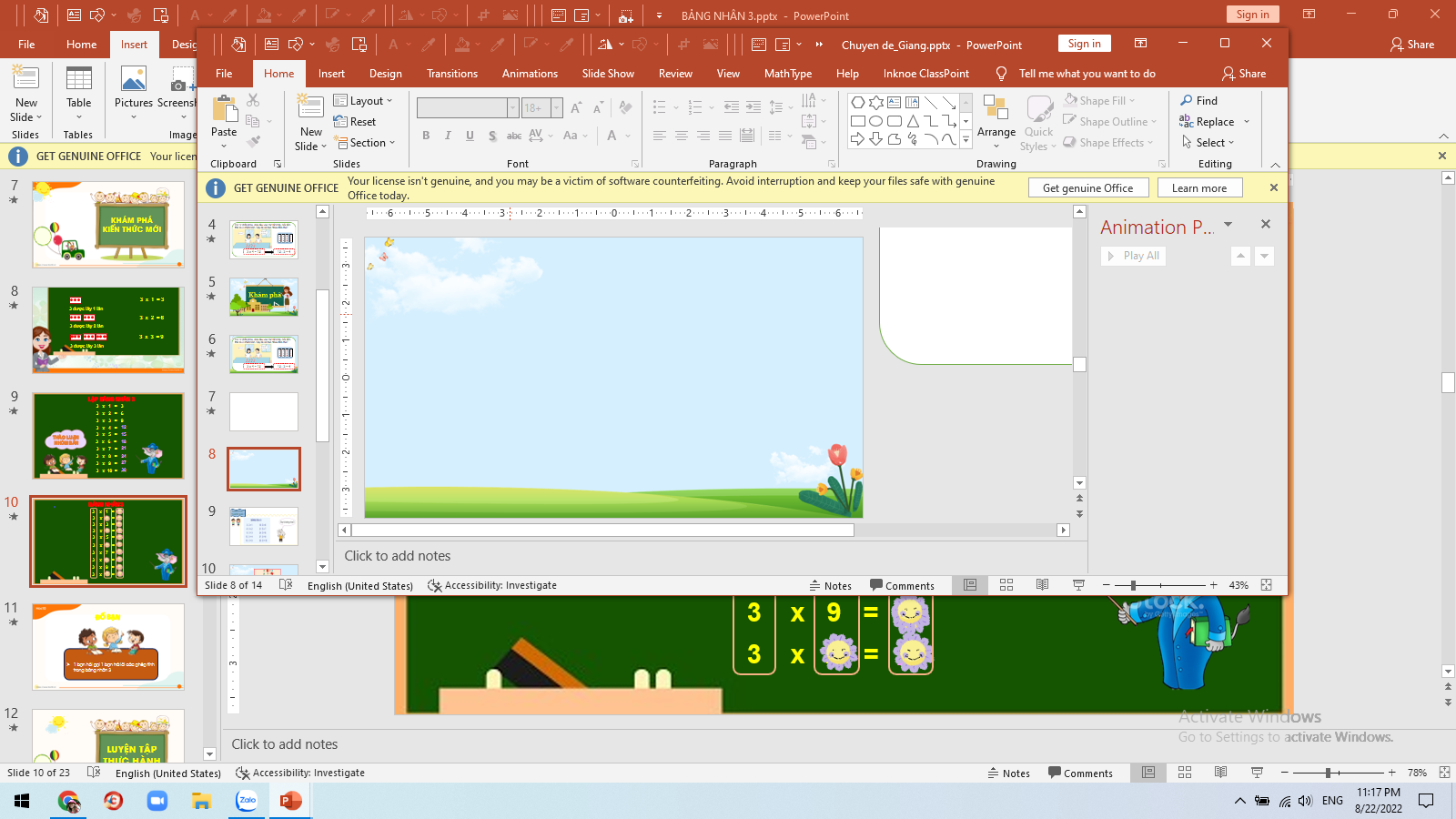 HỌC THUỘC BẢNG NHÂN6THEO NHÓM ĐÔI
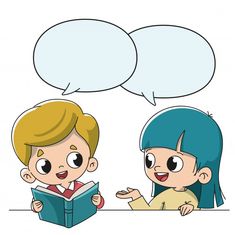 6 x 6 = ?
6 x 6 = 36
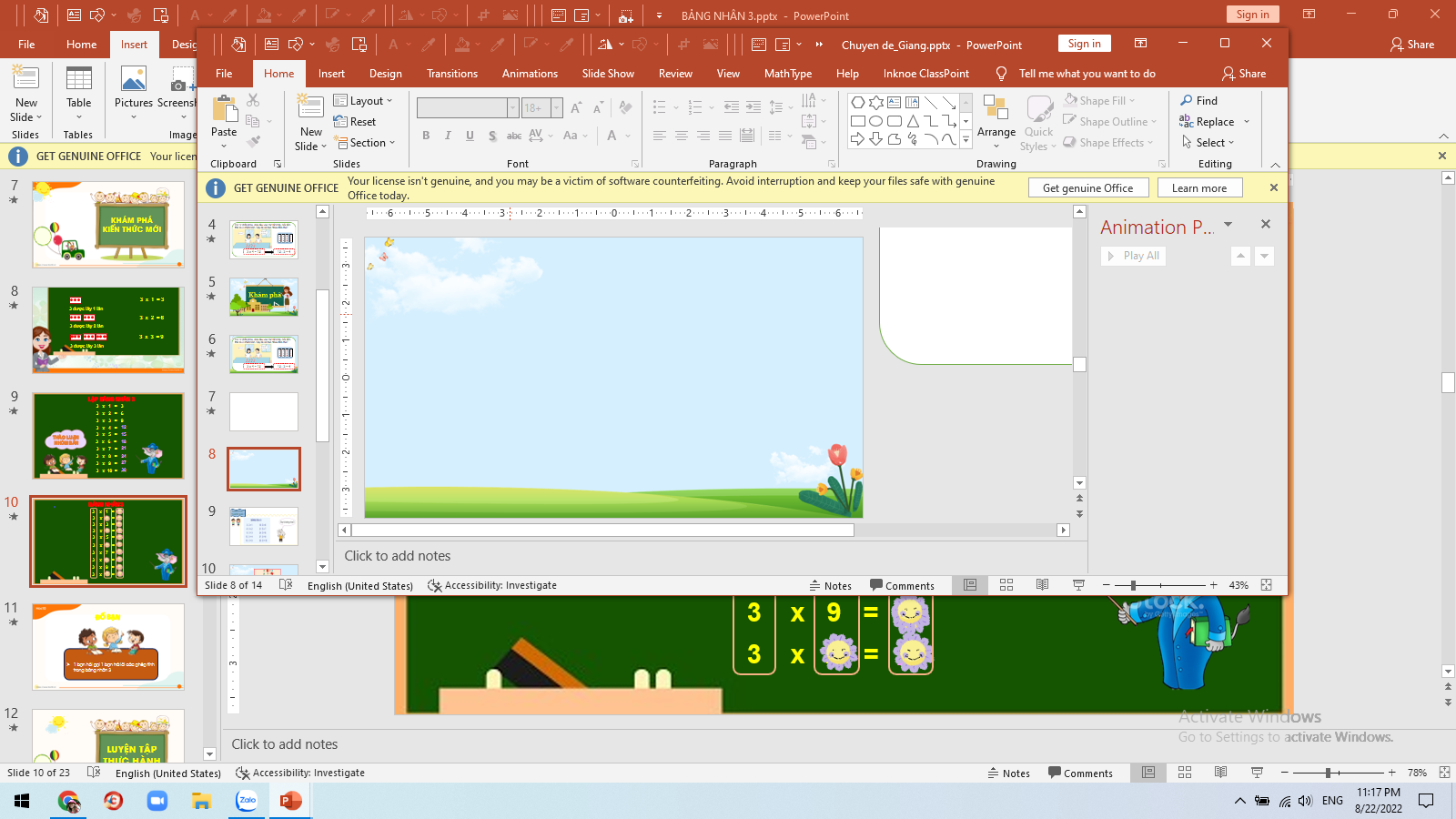 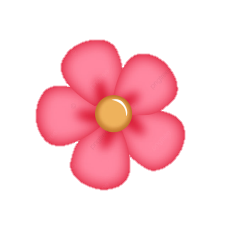 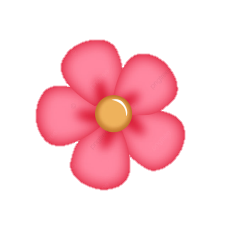 6 x 1  = 6 
6 x 2  = 12
6 x 3  = 18
6 x 4  = 24
6 x 5  = 30
6 x 6  = 36
6 x 7  = 42
6 x 8  = 48
6 x 9  = 54
6 x 10= 60
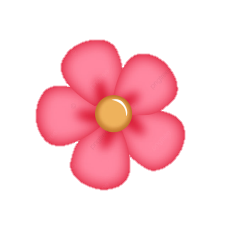 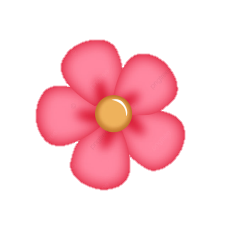 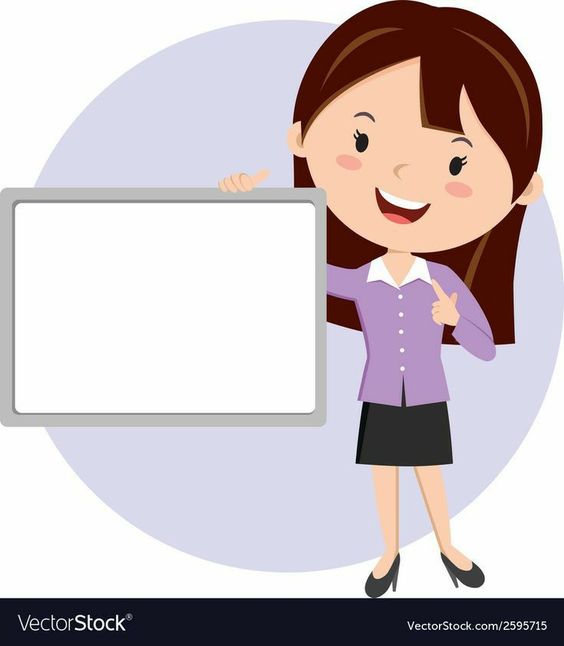 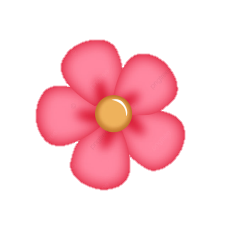 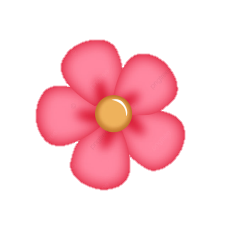 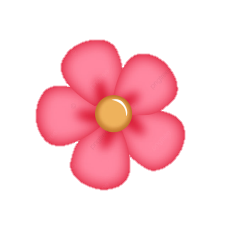 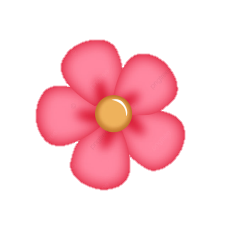 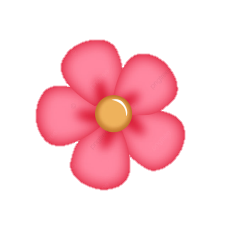 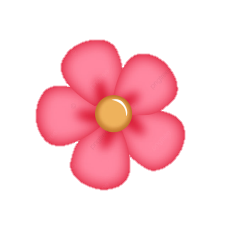 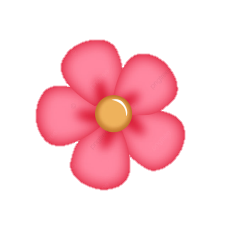 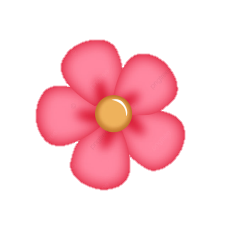 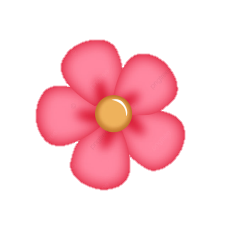 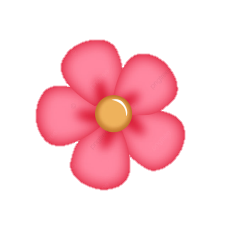 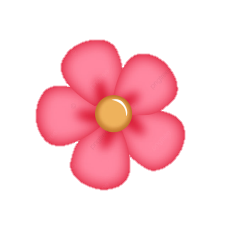 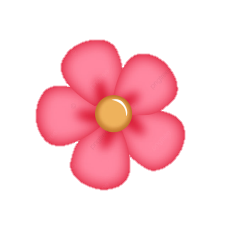 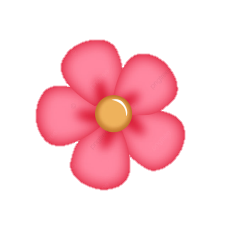 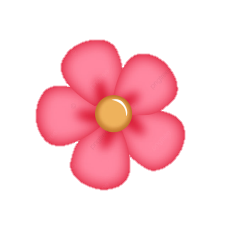 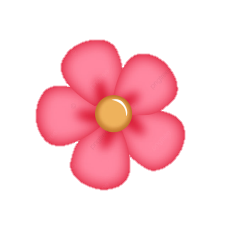 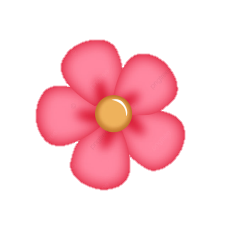 BẢNG NHÂN 6
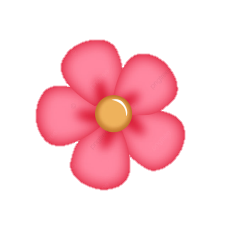 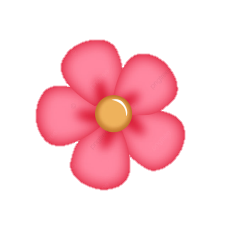 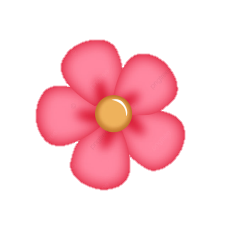 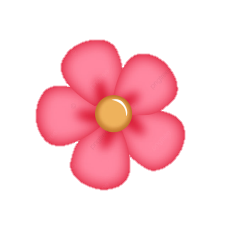 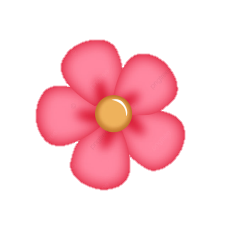 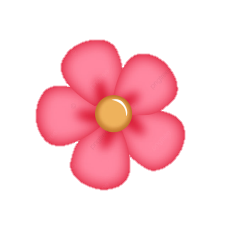 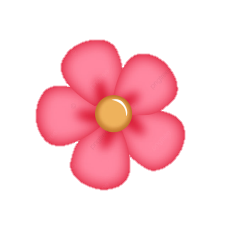 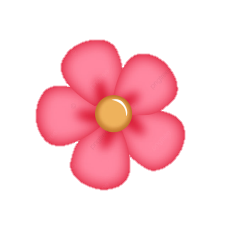 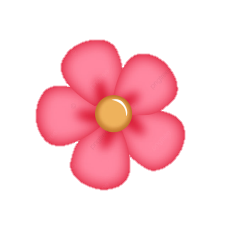 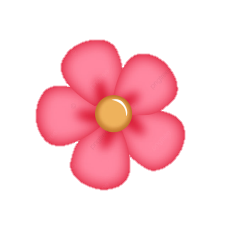 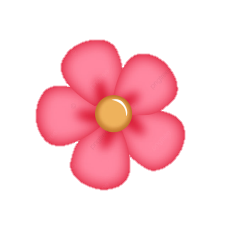 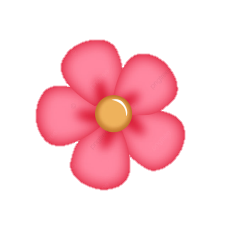 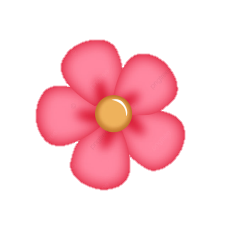 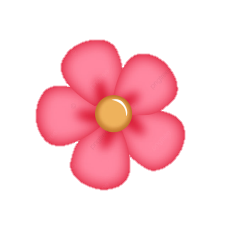 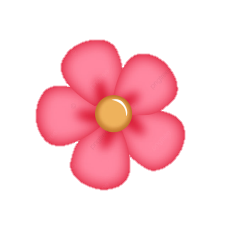 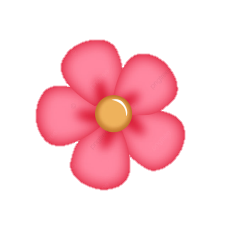 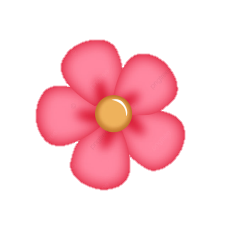 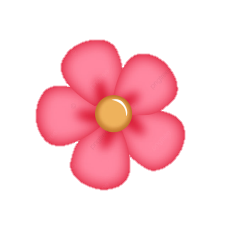 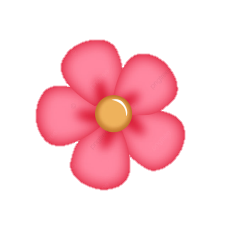 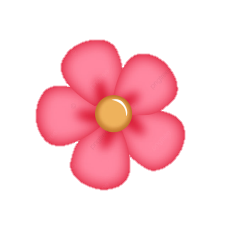 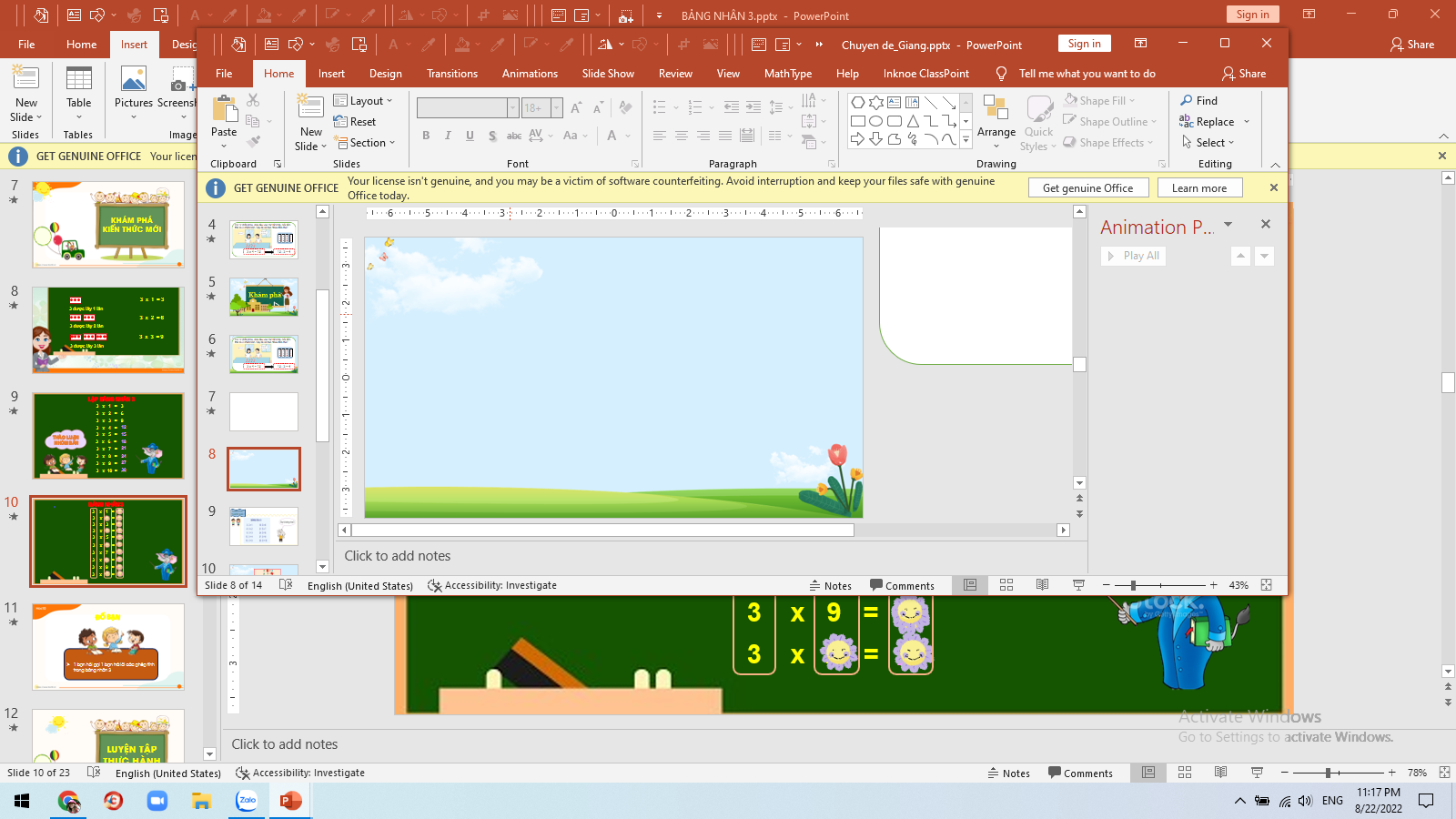 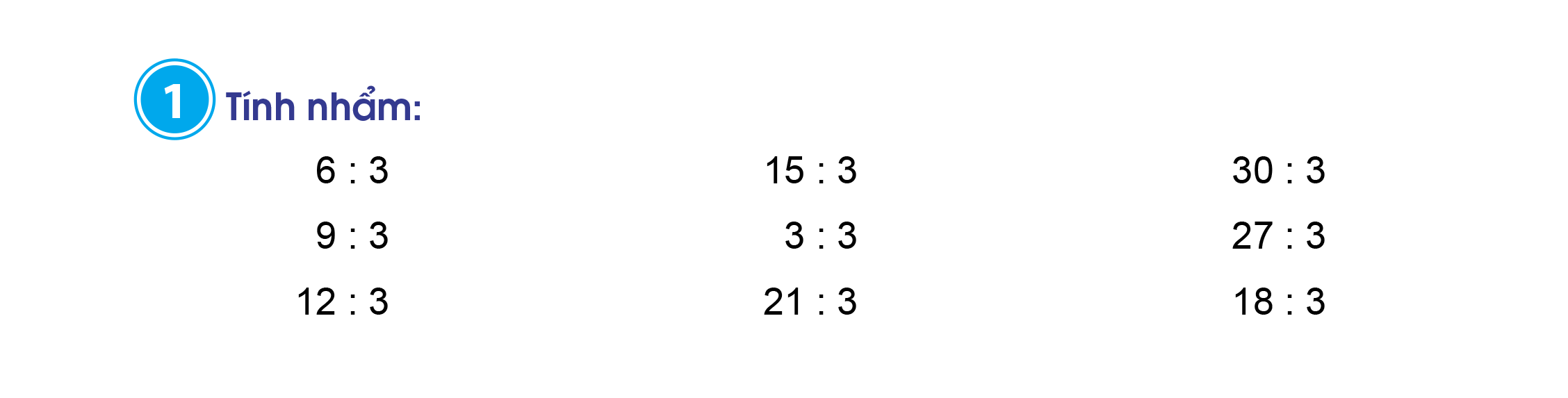 = 24
6 x 4
= 12
6 x 2
= 6
6 x 1
6 x 8
= 48
= 54
= 18
6 x 9
6 x 3
6 x 4
= 24
6 x 6
= 36
6 x 7
= 42
6 x 5
= 30
= 60
6 x 10
3 x 6
= 18
4 x 6
= 24
4 x 6
= 24
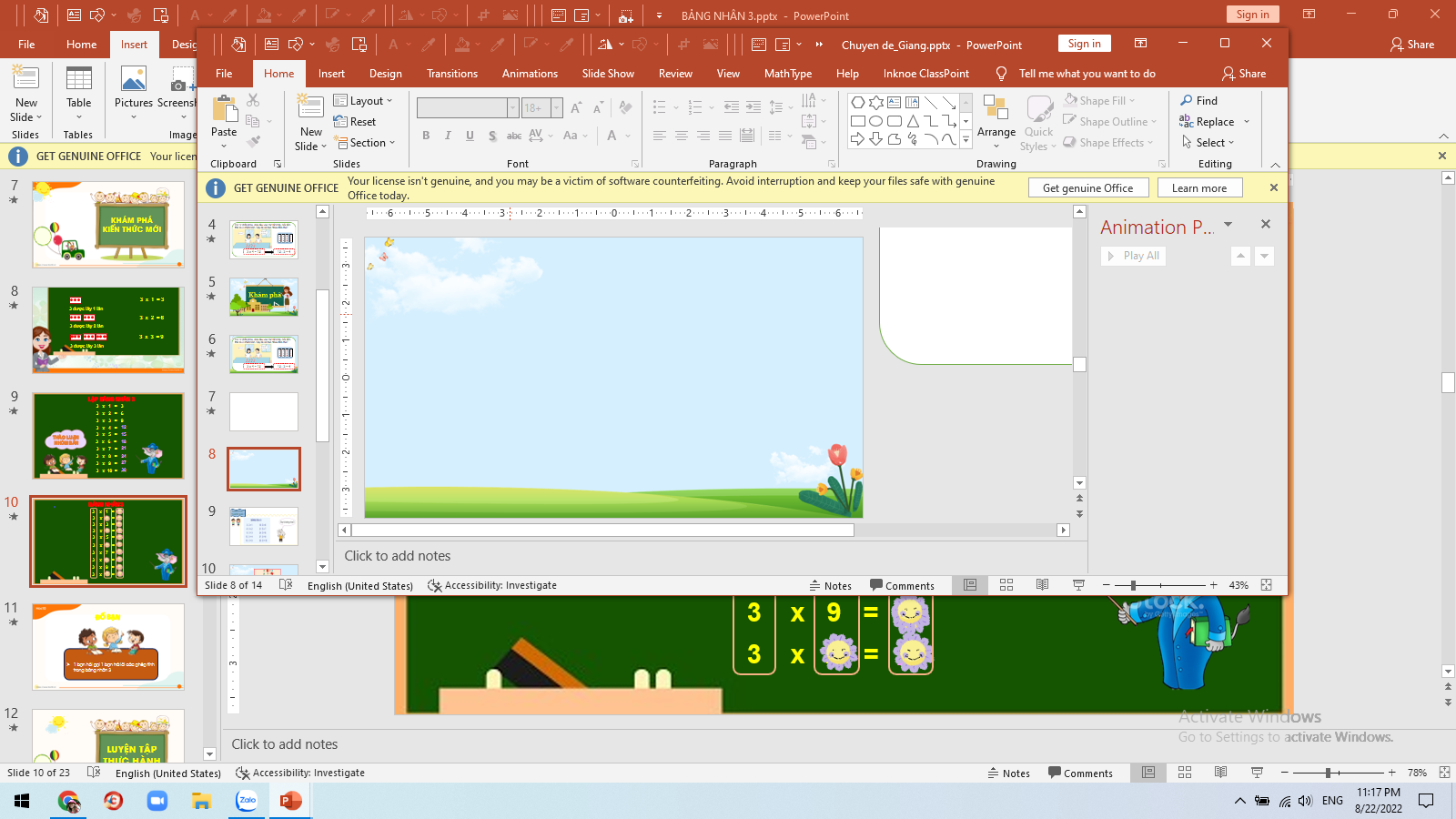 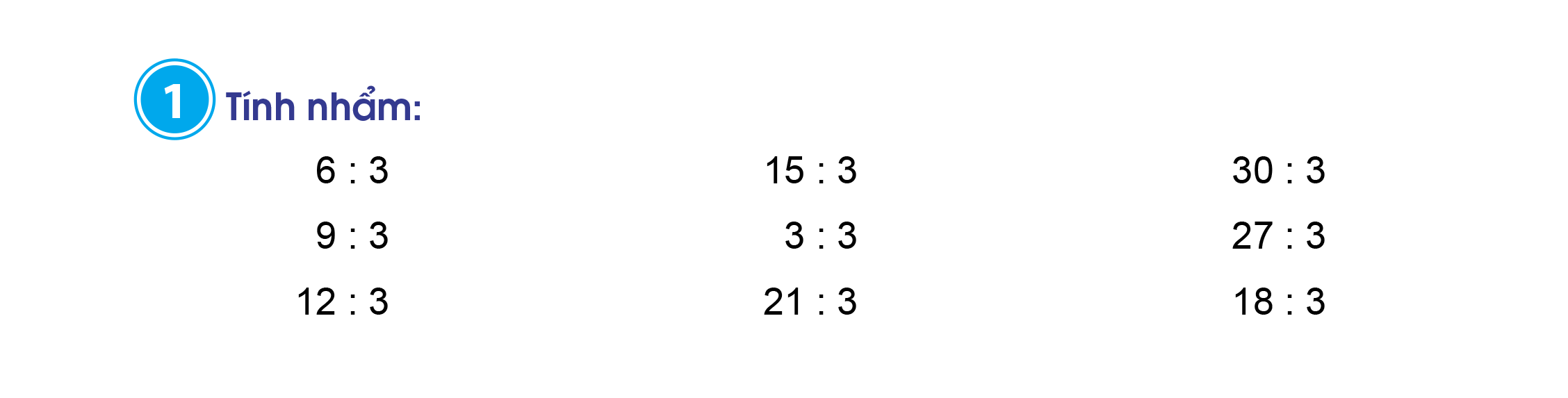 = 12
6 x 2
= 6
6 x 1
6 x 8
= 48
= 54
= 18
6 x 9
6 x 3
6 x 4
= 24
6 x 6
= 36
6 x 7
= 42
6 x 5
= 30
= 60
6 x 10
3 x 6
= 18
4 x 6
= 24
x
6
4
= 24
x
4
6
= 24
4 được lấy 6 lần
6 được lấy 4 lần
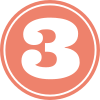 Nêu phép nhân thích hợp
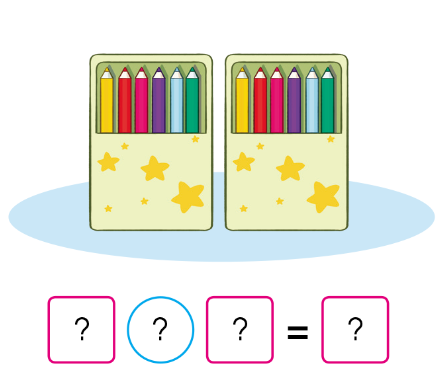 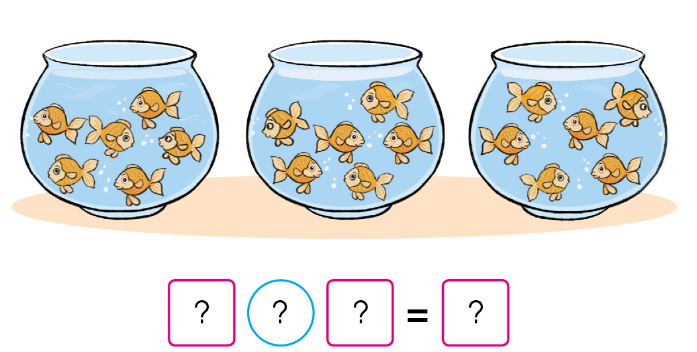 Nếu thêm 2 bình cá nữa thì số cá tăng lên bao bao nhiêu con?
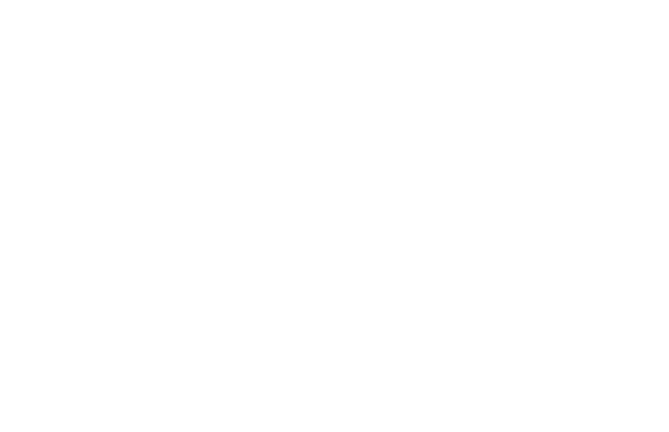 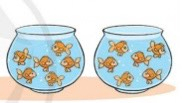 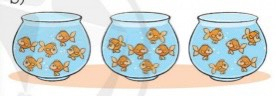 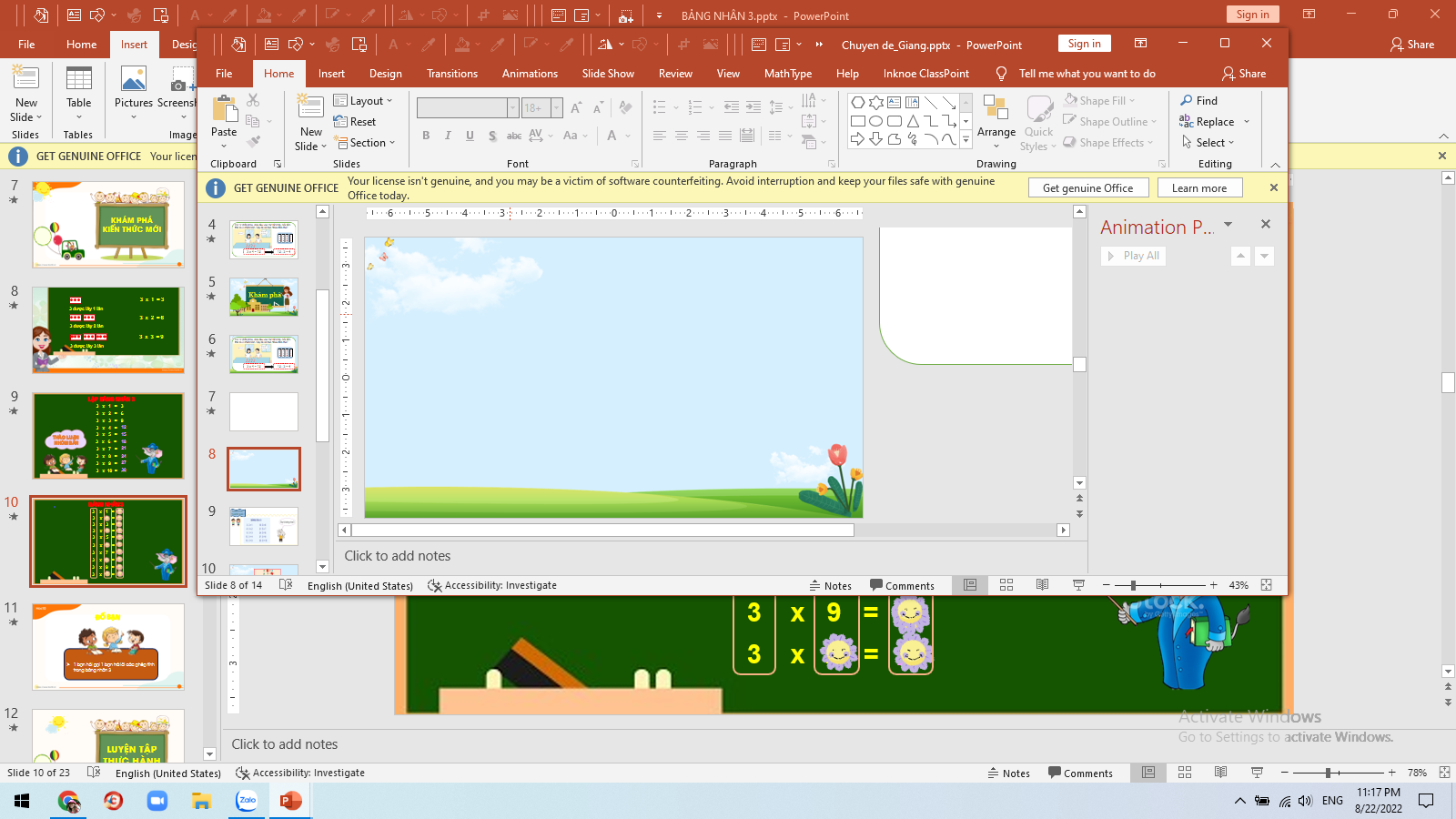 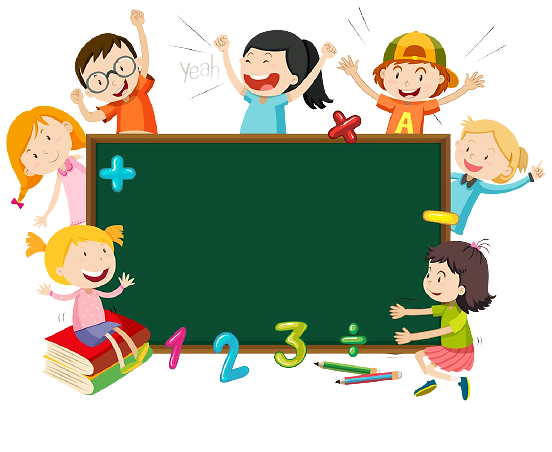 Về nhà học thuộc bảng nhân 6
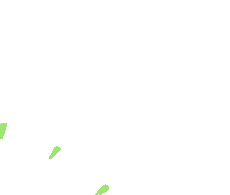 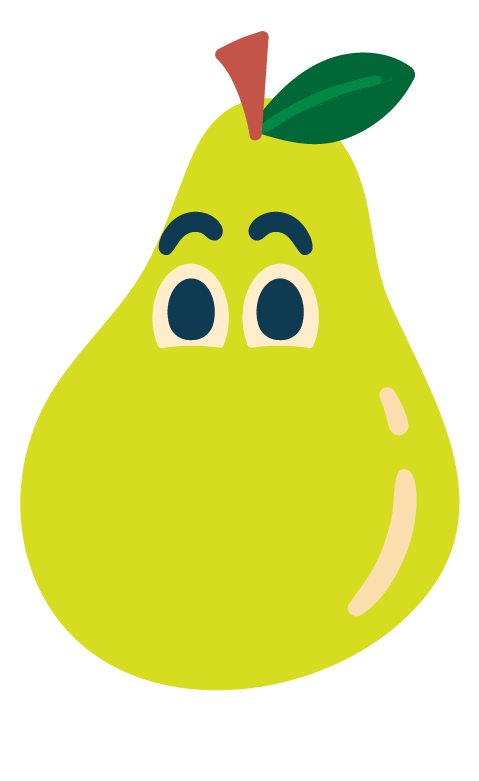 CẢM ƠN CÁC EM 
ĐÃ LẮNG NGHE BÀI GIẢNG
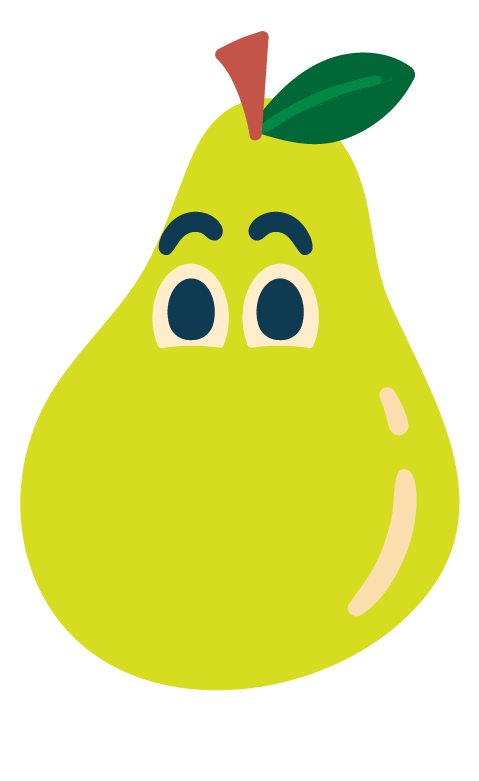